Regionales Tourismus-Krisenmanagement (RTKM)
HEI-Kurs, 2023
Entwickelt von Laura Magan (Momentum)
Modul 2
Aufbau einer regionalen öffentlich-privaten Partnerschaft und eines Krisenmanagementteams für den Tourismus (KMTT)
Einrichtung eines Krisenmanagementzentrums für den Tourismus (KMZT)
Modul 2 (Teil 1)
Aufbau einer regionalen öffentlich-privaten Partnerschaft und eines Krisenmanagementteams für den Tourismus (KMTT)
Modul 2 (Teil 2)
Einrichtung eines Krisenmanagementzentrums für den Tourismus (KMZT) und Ausbau seiner Kapazitäten
Modul 1
Modul 3
Modul 2
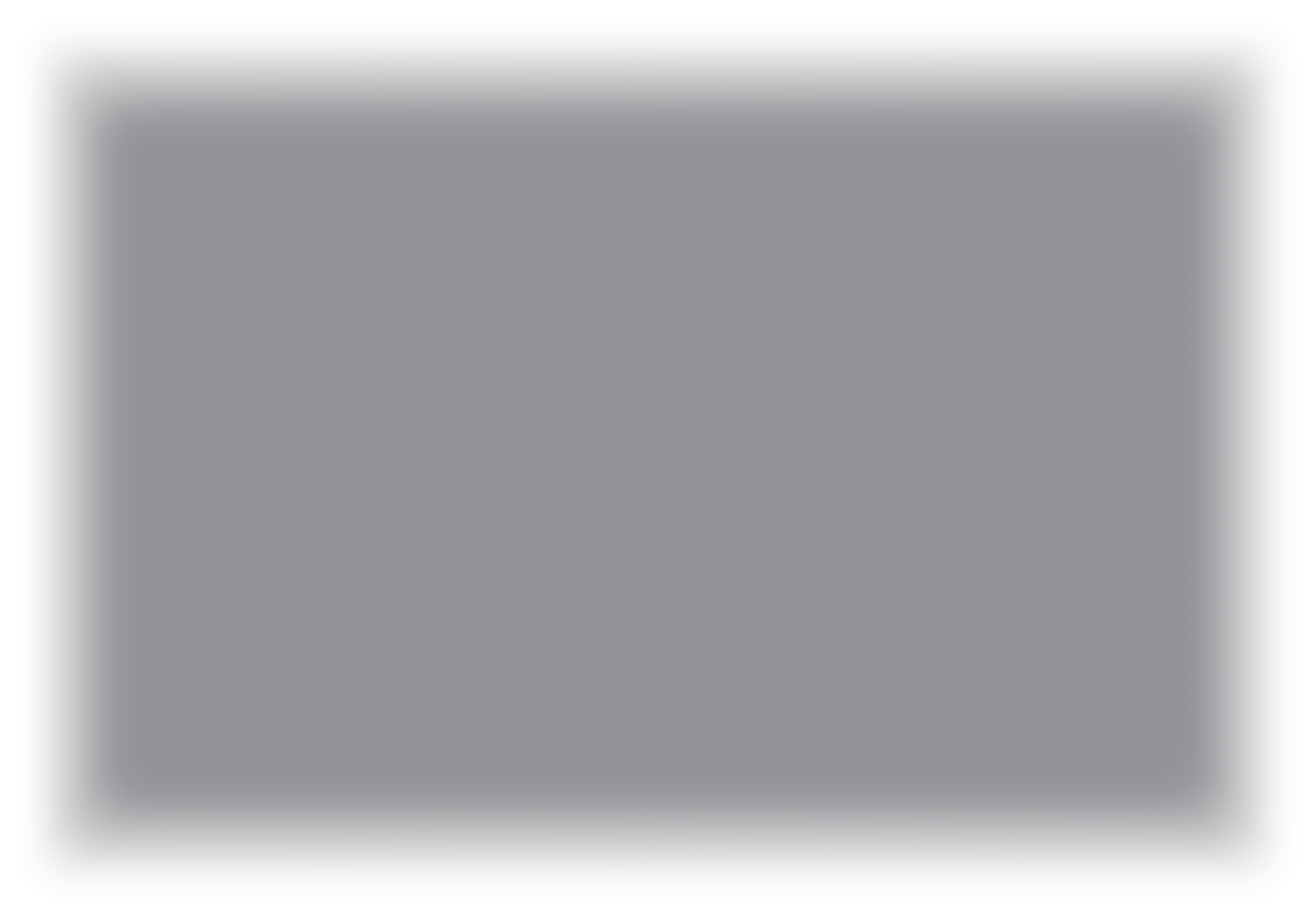 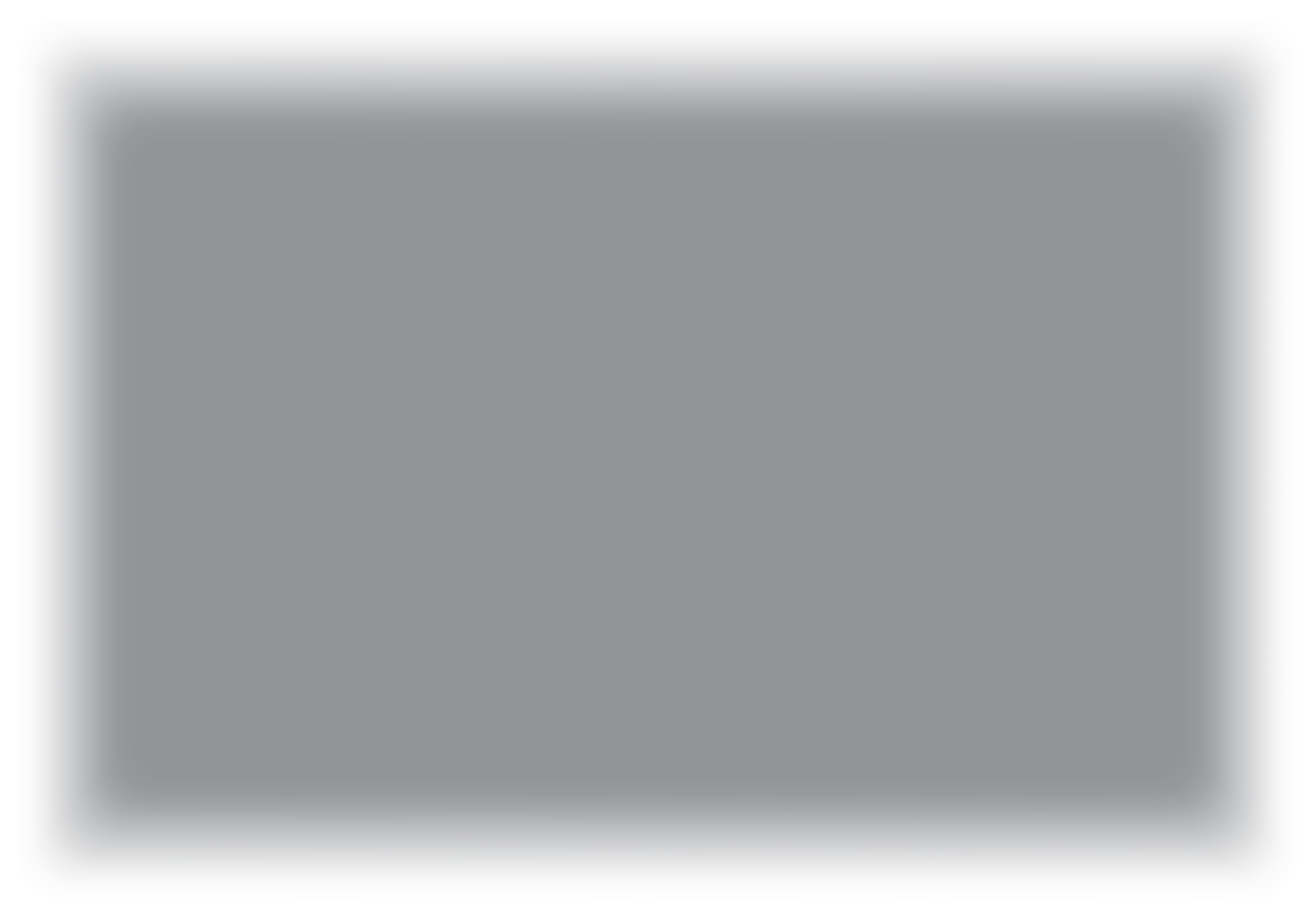 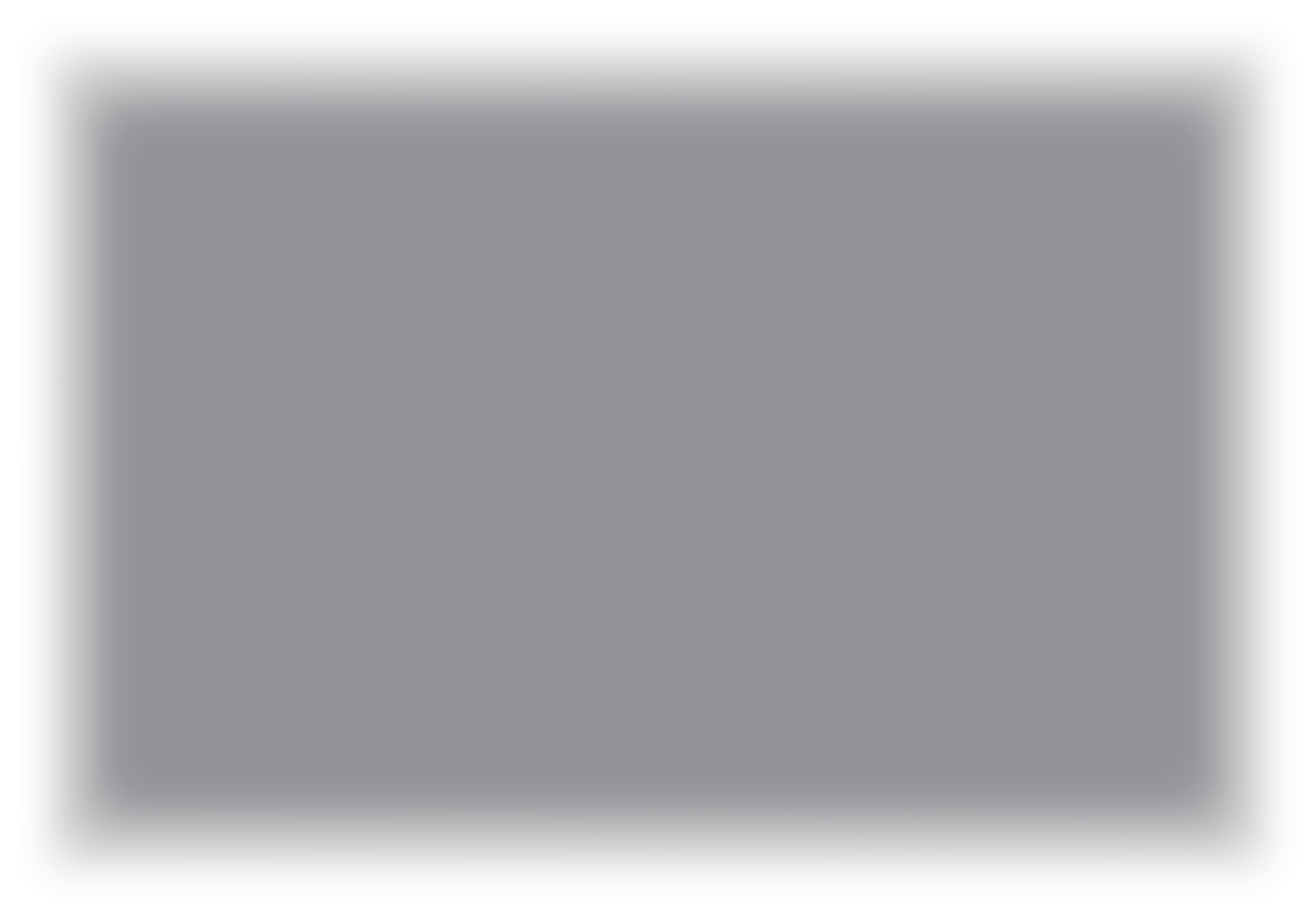 Phase 1 Vorbereitung & Schadens-begrenzung
Einführung in das regio-nale Tourismus-Krisenmanagement und dessen Komplexität
Richten Sie eine regionale öffentlich-private Part-nerschaft und ein Krisen-managementteam ein
Führen Sie eine SWOT-Analyse der regionalen Krisenanfälligkeit und ein Reiseziel-Audit durch
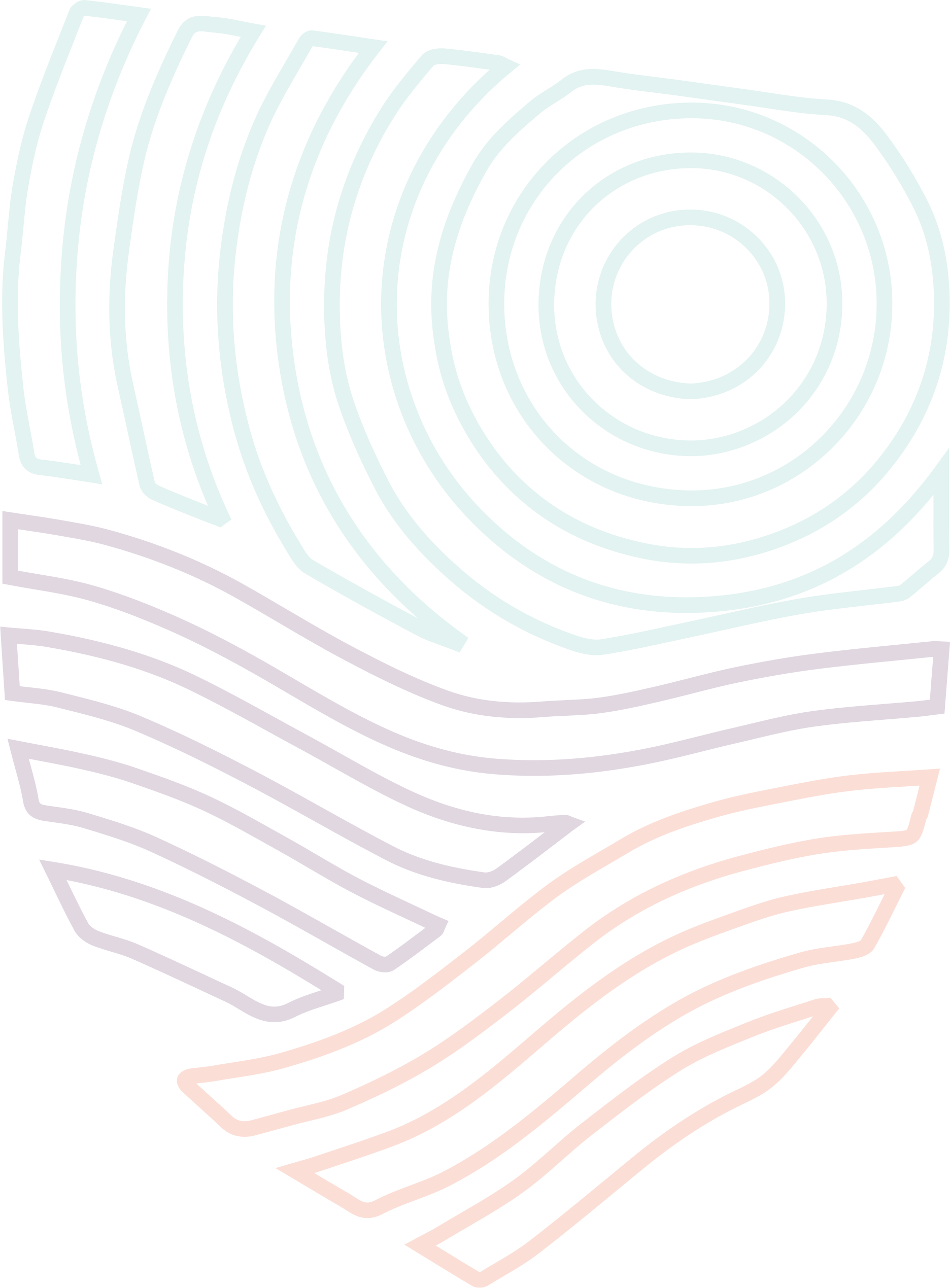 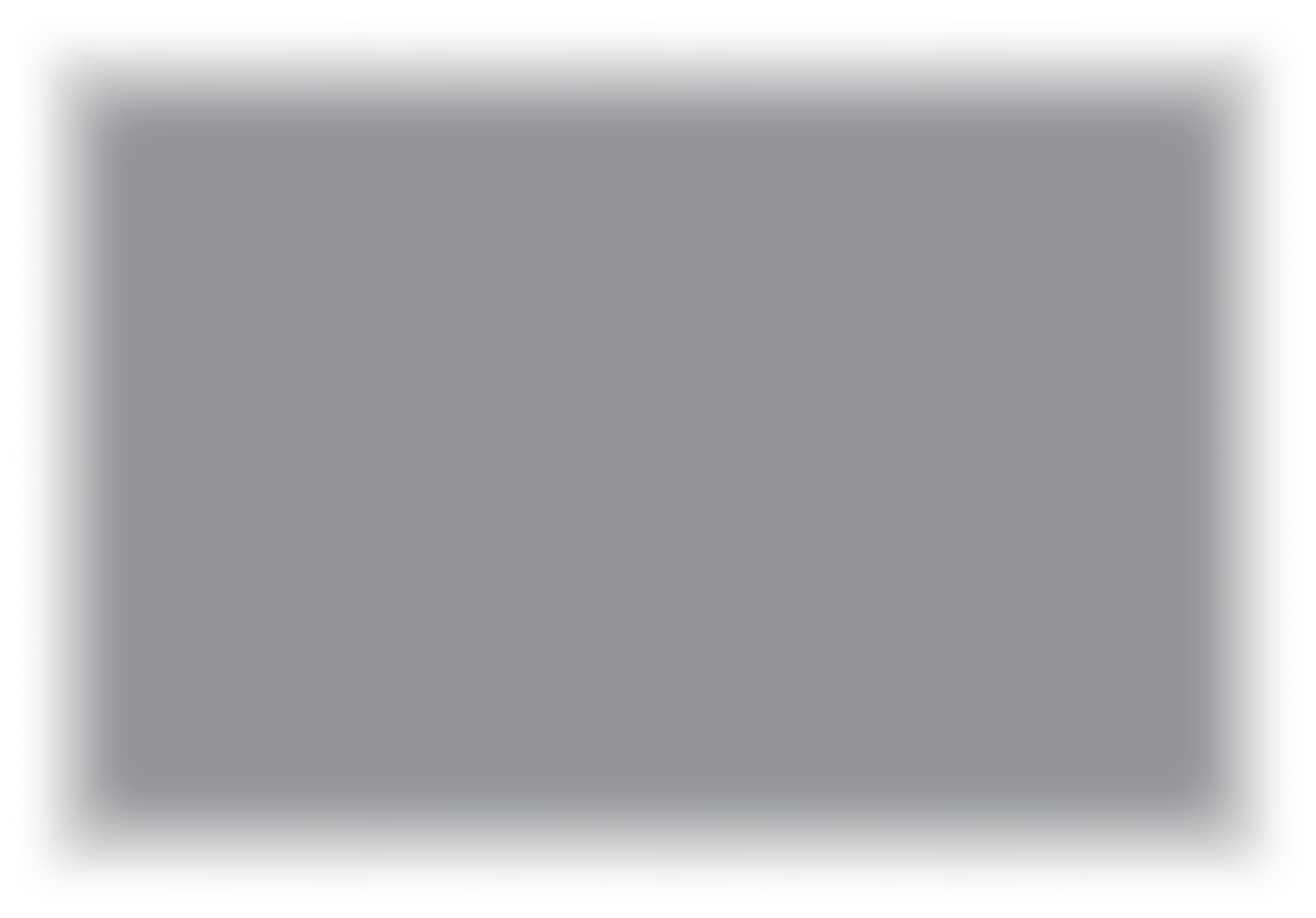 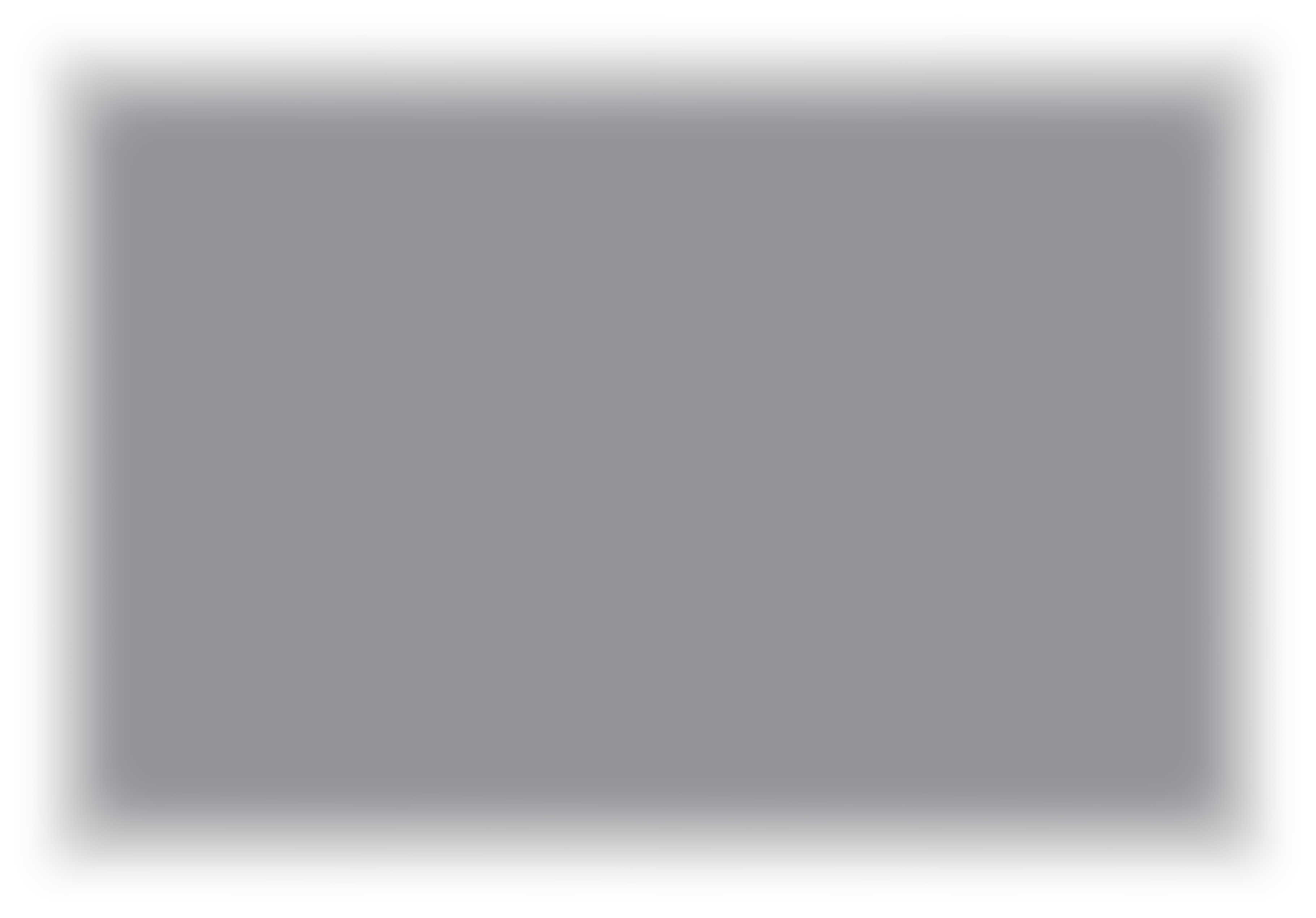 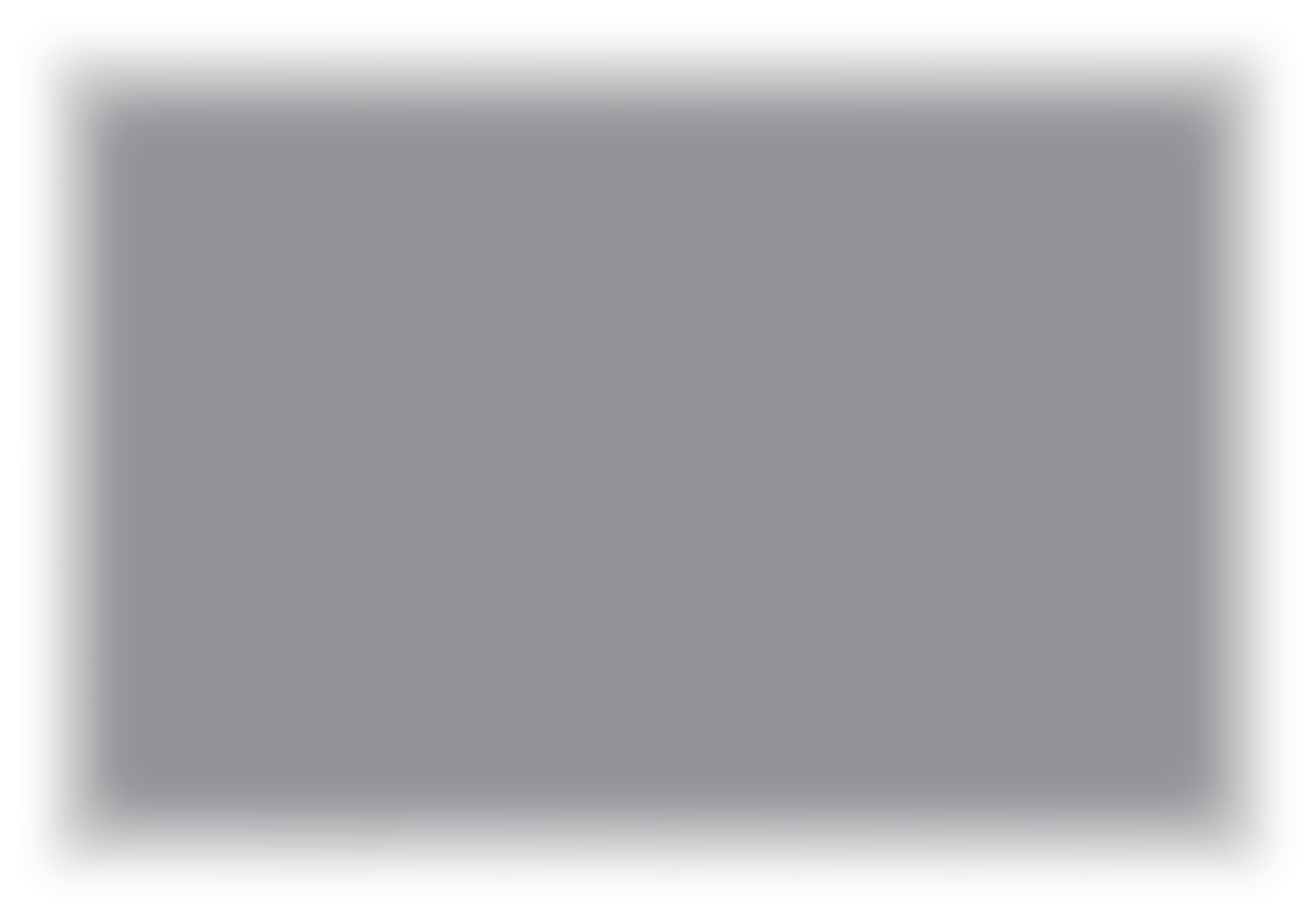 Modul 5
Modul 6
Modul 4
Phase 2 Planung 
& Reaktion
Mobilisierung von Maßnahmen und Kommunikation mit der Branche für die reg. Zusammenarbeit
Entwickeln Sie eine regionale Strategie für das Krisenmanagement (langfr. Planung zur Schadensbegrenzung)
Entwickeln Sie einen regionalen Krisenmanagement-Reaktionsplan (kurzfr. Reaktionsplan)
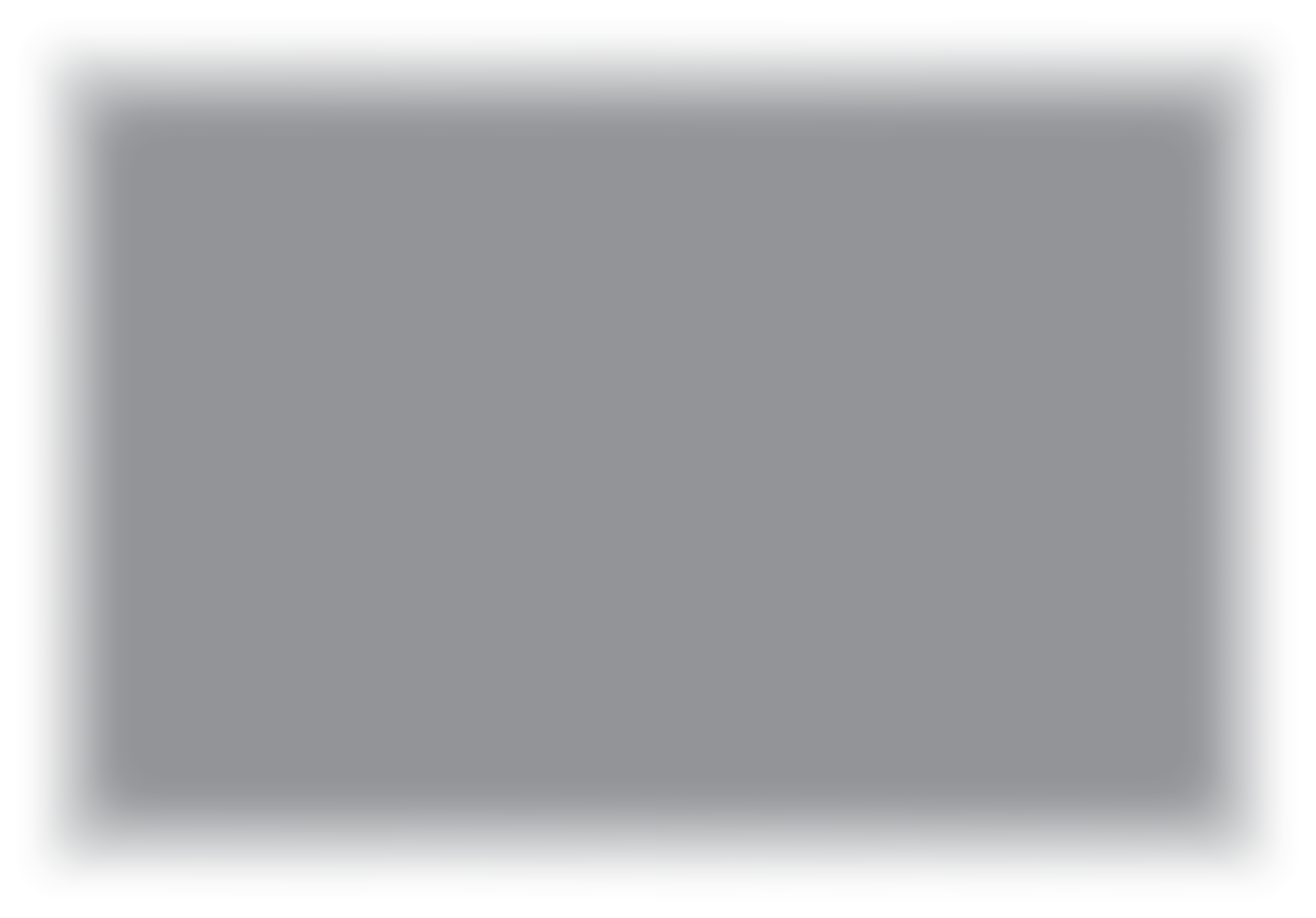 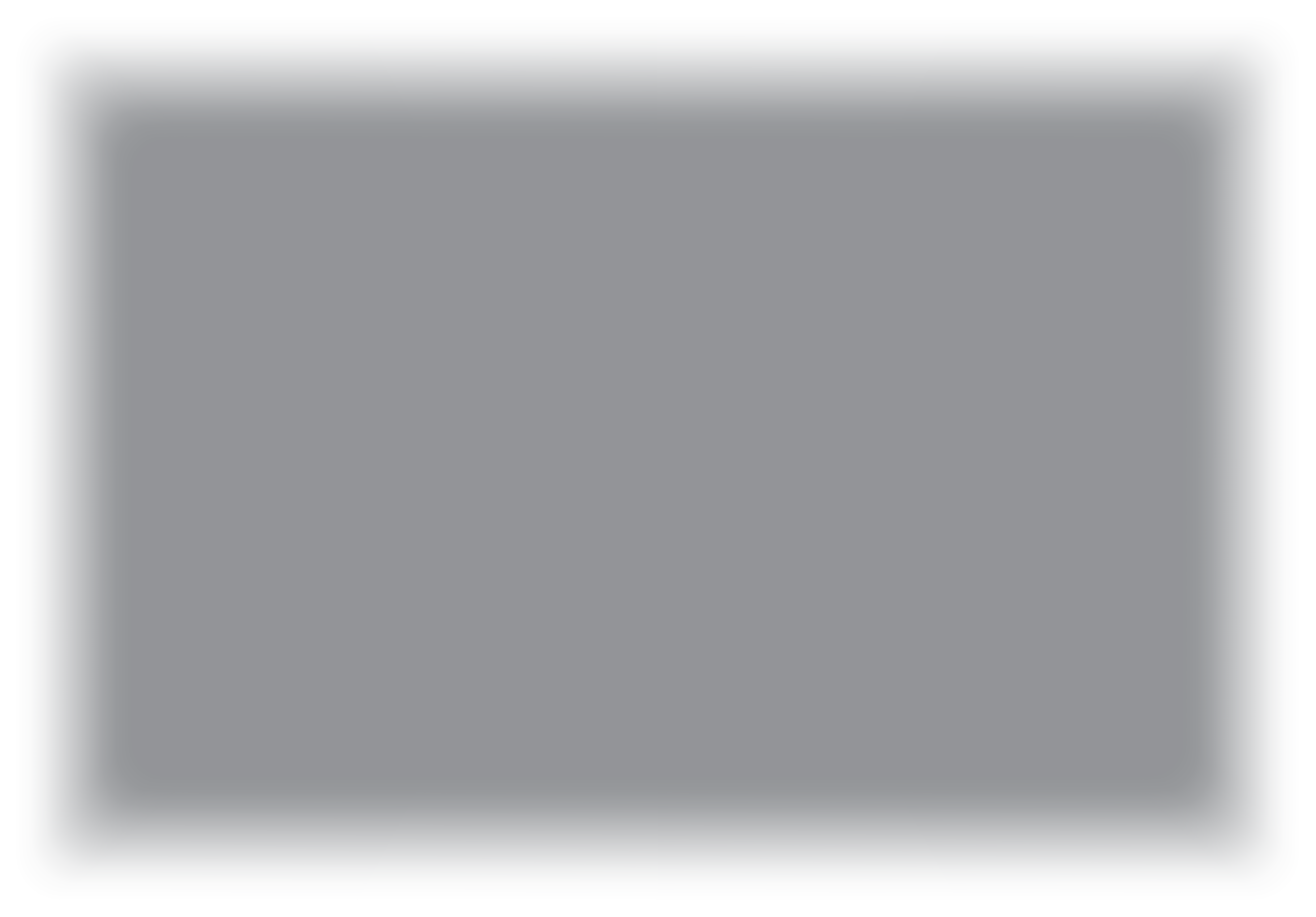 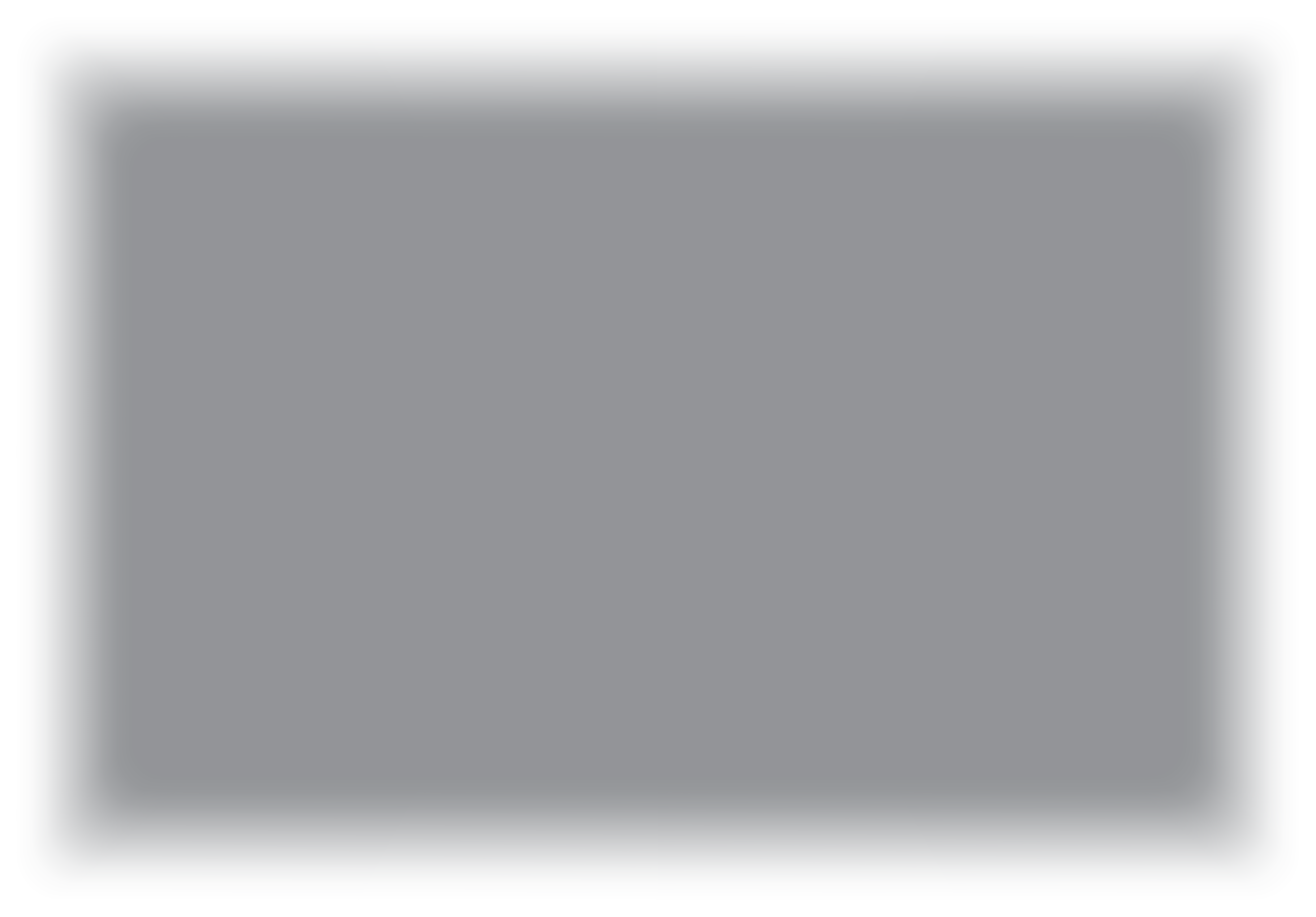 Phase 3
Erholung, Wiederaufbau & Resilienz
Modul 7
Modul 9
Modul 8
Regionale Erholung, Wiederaufbau und Resilienz auf dem Weg
 zu einer "neuen Norm" nach der Krise
Strategisches regionales Krisenreaktions- und Erholungsmarketing
Kommunikations-strategie und Umgang mit PR und Medien
Regionale Tourismus Roadmap zur Bewältigung einer Krise
(Vorbereiten, Vorbeugen, Abmildern, Planen, Reagieren, Erholen und Wiederherstellen)
Regionales Tourismus-Krisenmanagementteam Schaffung einer gemeinsamen, koordinierten Reaktion auf eine Krise
SWOT-Analyse
Analyse von Stärken, Chancen und Risiken zur Überprüfung und Stärkung einer Tourismusregion
Regionale Risikoanalyse 
Bewertung der wahrscheinlichsten Krise, mit der eine Region konfrontiert wird, und der vorrangigen Maßnahmen zur Risikominderung
2
3
1
Krisenmanagementstrategie (KMS)
Entwicklung einer Krisenmanagement-strategie, damit eine Tourismusregion einen langfristigen Plan zur Abschwächung der Krisenauswirkungen verfolgen kann
Krisenmanagementplan (KMP)
Entwicklung eines KMP, damit eine Tourismusregion einen kurzfristigen Plan für die Reaktion auf und die Erholung von einer Krise verfolgen kann
4
Regionales Krisenaudit
Prüfung der regionalen Lücken und des Bedarfs zur Umsetzung der Risiko- und SWOT-Prioritäten und Maßnahmen
5
6
Wiederaufbau, Erholung und Resilienz Wiederaufbau von Tourismusregionen zu einer "neuen Normalität" unter Verwendung von Geschäftskontinuitäts- und Resilienzkonzepten, Entdeckung der Notwendigkeit, dem Wandel Vorrang zu geben, und Anpassung an die "neue Norm".
Externe Kommunikation mit PR, Medien und Tourismusmarketing Regionale Reaktionen und Kommunikationsansätze mit verschiedenen externen Interessengruppen und wie unterschiedlich sie in Bezug auf Botschaften, Herangehensweise und Zeitplanung behandelt werden.
Aktivieren einer Reaktion auf eine regionale Krise
Maßnahmen zur Aktivierung der Krisenreaktion, Protokolle, Kommunikationssysteme und Informationsaustausch mit internen Akteuren der Branche, um eine abgestimmte Reaktion zu gewährleisten
8
9
7
Teil 1 Abschnitte 1 - 4
Inhaltsübersicht
Modul 2 (Teil 1) 
Einrichtung einer regionalen öffentlich-privaten Partnerschaft und eines Krisenmanagementteams für den Tourismus (KMTT)
1
Schaffung einer starken öffentlich-privaten Partnerschaft 
Eine Voraussetzung für das Überleben der regionalen Tourismuskrise
2
Bildung eines regionalen Krisenmanagementteams für den Tourismus (KMTT)
Ein koordinierter Ansatz ist eine Voraussetzung zur Bewältigung einer regionalen Krise und ihrer Auswirkungen. Die öffentlich-private Partnerschaft ist zweckmäßig, weil sie alle Mitglieder der Region einlädt und zusammenführt, um eine kooperative Partnerschaftsvereinbarung und ein Managementsystem zu bilden. Das regionale Krisenmanagementteam für den Tourismus (KMTT) wird dann als Vertreter der regionalen öffentlich-privaten Partnerschaft eingerichtet.  Die höchste Ebene ist die Krisenlenkungsgruppe, die als Entscheidungsträger und ultimativer Berater und Experte der Region die regionale Planung, Reaktion und Erholung vor, während und nach einer Krise strategisch leitet.
Aufgaben und Zuständigkeiten des regionalen Krisenmanagementteams für den Tourismus (KMTT)
3
4
Bildung einer Krisenmanagement-Lenkungsgruppe 
Regionale Entscheidungsträger in der Krise
Teil 2 Abschnitte 5 - 7
Inhaltsübersicht
Modul 2 (Teil 1) 
Einrichtung eines Krisenmanagementzentrums für den Tourismus (KMZT) und Ausbau seiner Kapazitäten
Einrichtung eines regionalen Tourismus-Krisenmanagementzentrums
5
Wie das KMZT das Beste aus der Zusammenarbeit mit der Regierung und den öffentlichen Diensten machen kann
6
Das regionale Krisenmanagementzentrum für Tourismus und seine Mitarbeiter sind eine wichtige Untergruppe des Krisenmanagementteams. Sie sind die ersten, die auf eine Krise reagieren und sie bewältigen, wenn sie eintritt. Sie sind verantwortlich für die Umsetzung des Krisenmanagement-Reaktionsplans und aller darin empfohlenen Krisenmanagement-Aktivitäten, -Verfahren und -Kommunikation mit Behörden, PR & Medien, Touristen und Interessengruppen, sie verwalten alle relevanten Krisenschulungen und Kontaktmanagement- und Kommunikationssysteme. Sie sind das regionale Krisenmanagementteam, das darüber entscheiden kann, ob eine Region eine Krise überlebt oder langfristig leidet / betroffen ist.
Best Practices im Krisenmanagement
7
Modul 2 (Teil 1) 

Einrichtung einer regionalen öffentlich-privaten Partnerschaft und eines Krisenmanagementteams für den Tourismus (KMTT)
Eine koordinierte Krisenreaktion ist eine Grundvoraussetzung
Eine koordinierte Reaktion auf eine Krise ist eine Grundvoraussetzung dafür, dass eine Region ihren potenziellen Zielgruppen ein Gefühl der Beruhigung, der Kontrolle und gegebenenfalls des "business as usual" vermitteln kann. (Quelle)

Ein Krisenmanagementteam für den Tourismus (KMTT) ist der koordinierte und kohärente Mechanismus, mit dem eine Region auf eine Krise reagieren kann. Es spielt eine wichtige Rolle bei der Überwachung der Umsetzung der Krisenmanagementstrategie und des Krisenmanagementplans, wenn eine Krise eintritt. Seine Mitglieder werden auf der Grundlage ihres Fachwissens und ihrer Verbindungen zu anderen Organisationen ernannt.
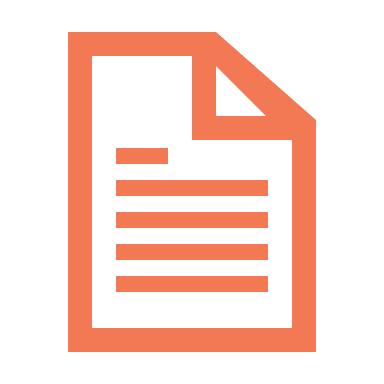 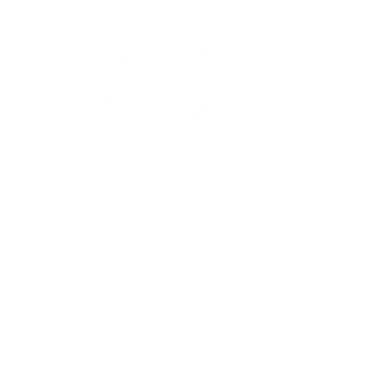 Lesen Sie: Tourism Crisis Management Planning
Was ist das KMTT?
Das KMTT ist ein Team von Personen, die die Region repräsentieren und über das nötige Fachwissen verfügen, um bei der Entwicklung von Strategien und Plänen zur Abschwächung, Vorbeugung, Reaktion und Wiederherstellung mitzuwirken, damit die Region bei Katastrophenereignissen umgehend angemessen reagieren kann, um die negativen Auswirkungen zu minimieren.
Es setzt sich in der Regel aus einer Kombination von Vertretern des öffentlichen und des privaten Sektors aus der Region zusammen, umfasst aber bei Bedarf und je nach Krise auch externe Personen, z. B. Regierungsstellen, Experten und Berater.
Ein KMTT muss im Voraus organisiert werden
Das KMTT sollte im Vorfeld einer Krise ernannt und organisiert werden, damit es in der Lage ist, schnell, sachkundig und effizient zu reagieren, um die Auswirkungen des Ereignisses auf die Tourismusregion zu verringern.
Ein KMTT wird die Vorbereitung auf das Krisenmanagement, die Reaktion und den Wiederaufbau der Tourismusbranche der Region überwachen. 
Es ist zu bedenken, dass die Bemühungen um eine Erholung des Tourismus auch dadurch behindert werden können, dass der Eindruck entsteht, es gäbe zu viele Tourismusorganisationen und Einzelpersonen, die für den Tourismus in der Region sprechen und Entscheidungen treffen. Dies kann zu Chaos und Verwirrung führen und das Gegenteil einer koordinierten Krisenbewältigung bewirken.
Forschung: Destinationsmanagement-Organisationen (DMOs) sollten die Zusammenarbeit mit lokalen Regierungen in Betracht ziehen, um ein touristenfreundliches Umfeld zu gewährleisten
Ein touristenfreundliches Umfeld ist entscheidend. Die DMOs sollten eine Zusammenarbeit mit der lokalen Regierung in Erwägung ziehen, um sicherzustellen, dass die Beteiligten mit strategischen Plänen ein touristenfreundliches Umfeld schaffen, z. B. durch die Planung von Attraktionen (z. B. ein System zur Überwachung des Touristenverkehrs), saubere und ordentliche öffentliche Räume (z. B. Straßen und Märkte) und ehrliche und geregelte öffentliche Dienstleistungen (z. B. Taxidienste).
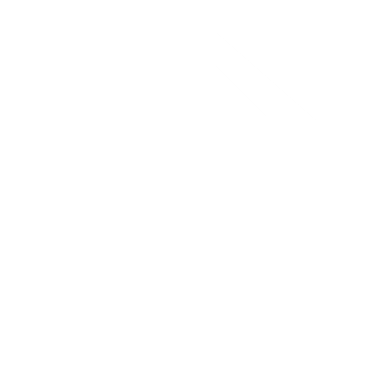 Forschungsartikel lesen
1.  Schaffung einer starken öffentlich-privaten Partnerschaft (ÖPP)  
Alle regionalen öffentlich-privaten Tourismusakteure müssen von Anfang an einbezogen werden
Was ist eine ÖPP?
Eine ÖPP ist eine zielgerichtete Partnerschaft, zu der Mitglieder aus einer bestimmten Region eingeladen werden (z. B. ein Landkreis, eine Region). Bei einer öffentlich-privaten Partnerschaft müssen Sie mindestens Vertreter aus jeder wichtigen Tourismuskategorie einbeziehen (z. B. einen Vertreter des Hotelgewerbes, des Gaststättengewerbes, der Kultur und des kulturellen Erbes usw.) Es gibt drei wichtige Stakeholder-Gruppen;
Öffentlicher Sektor: ein staatliches Fremdenverkehrsbüro, ein staatlicher Beauftragter oder Manager für Zielgebietsmanagement, lokale Behörden, Gemeinderäte oder Unternehmensförderungsagenturen, Planungs- und Entwicklungsbehörden, Umweltabteilungen, Sicherheitsbehörden, öffentliche Verkehrsmittel, staatliche Dienstleistungen (z. B. Transport, öffentliche Züge und Busse)
Privater Sektor: ein Vertreter jedes tourismusbezogenen Unternehmens (z. B. Hotels, Restaurants, Kneipen, Reisebüros, Einzelhandelsgeschäfte, Veranstaltungen, Erlebnisse, Besucherattraktionen, kulturelles Erbe, Sport und Abenteuer, Autovermietung, Flughäfen, Bahnunternehmen, Ökotourismus usw.) (weitere Informationen)
Die Einbeziehung der Gemeinden ist ebenfalls wichtig für den Aufbau eines zusammenhängenden Reisezielnetzes. Sie sind ebenfalls Teil der Tourismusregion, sie leben und arbeiten dort und beeinflussen den Tourismus (d.h. andere nicht-touristische Unternehmen, Freiwilligengruppen, lokale Einzelpersonen und Arbeitnehmer).
Rollen der öffentlich-privaten Vertreter
Privater Sektor
Privater Sektor
Öffentlicher Sektor
Öffentlicher Sektor
Gemeinschaft
Tourismus-Organisationen
Destinations-management
Regierungsbüro
Hilfe bei der Formulierung und Umsetzung von tourismuspolitischen Maßnahmen, Ressourcen, Ausbildung und Unterstützung
Verbesserung des Rufs des Reiseziels und Förderung der regionalen Zusammenarbeit und touristischer Erfahrungen. Verwaltet oft den größten Teil des privaten Tourismussektors in der Region
z. B. wird ein Hotelvertreter darauf abzielen, die Ziele des Hotels zu stärken und zu fördern, z. B. die Zahl der Übernachtungen zu erhöhen, mehr Kunden anzuziehen usw.
Sie stellen Mitarbeiter ein, bieten lokale Dienstleistungen und Einrichtungen an, arbeiten mit Tourismus-unternehmen zusammen und fördern diese, z. B. indem ihre Geschäftspartner in lokalen Hotels übernachten und in lokalen Restaurants essen.
Aufbau einer öffentlich-privaten Partnerschaft 
Überlegen Sie, wer die einzelnen Interessengruppen im Bereich Tourismus vertreten soll 
Touristen und Menschen, die in der Region leben oder arbeiten, werden nicht berücksichtigt
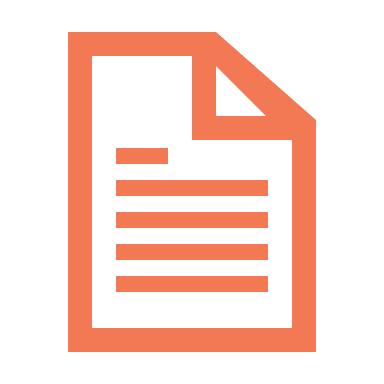 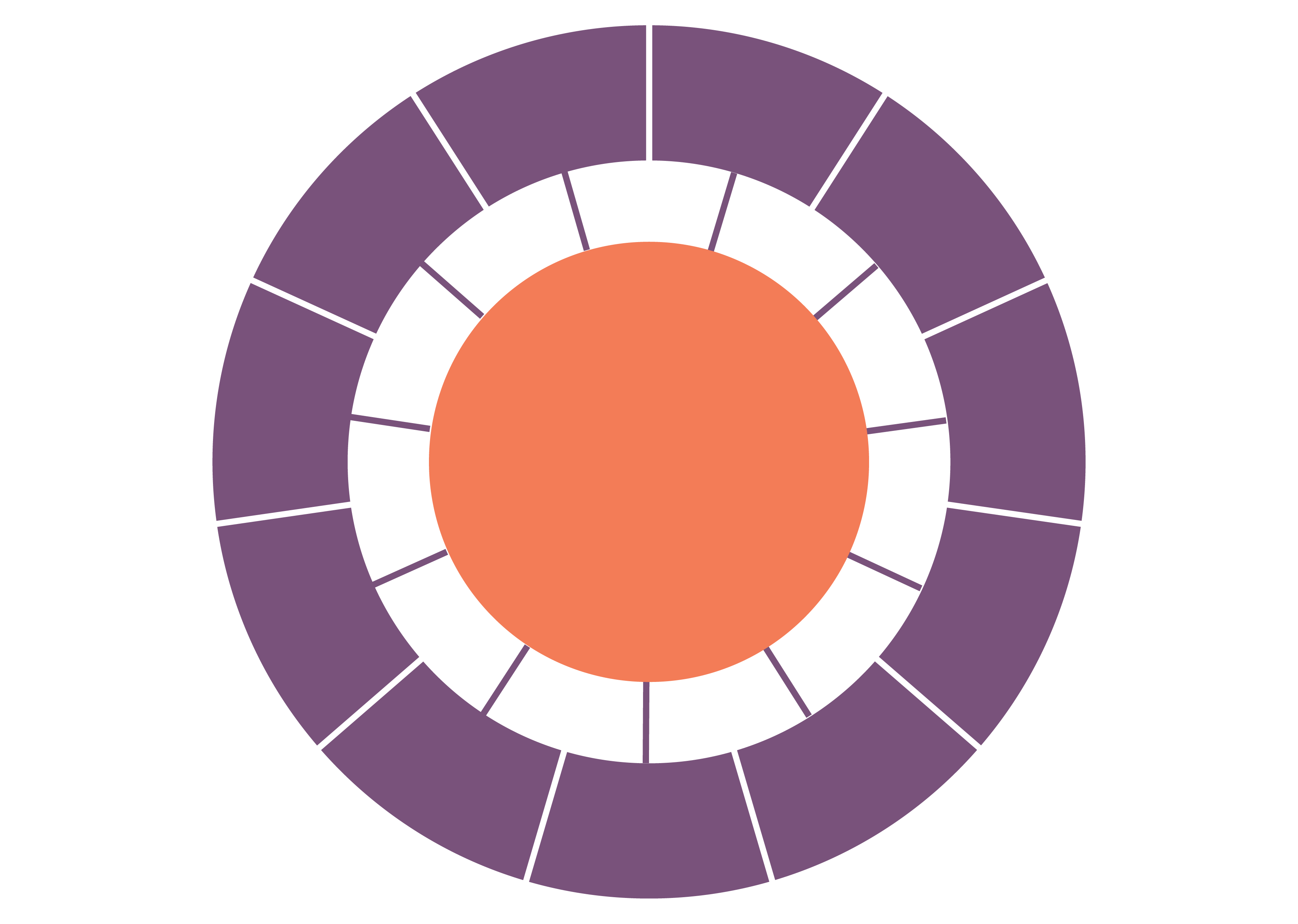 Gemeinden
Regierung
Lesen Sie Stakeholders in tourism: Who are they and why do they matter?
Tourismus-organisationen
Transport
KMU
Infra-
Struktur
Tourismus-
Stakeholder
Bildung
NGOs 
(Soziales und Umwelt)
Mitarbeiter
Touristen 
(In- und Ausland)
Anbieter
Forschung: Phasen der ÖPP-Entwicklung
Normalerweise entwickeln sich ÖPP langsam, in einer Reihe von Entwicklungsstufen im Laufe der Zeit. Selin und Chavez (1995) schlagen ein fünfstufiges Entwicklungsmodell für Tourismuspartnerschaften vor (Abb. 1). 

Die erste Phase, Antezedenz, bezieht sich auf die Krise oder das Ereignis, das den Anstoß für die Entwicklung der ÖPP-Beziehung gibt. 
In der zweiten Phase, Problemstellung, müssen die Beteiligten ihre gegenseitige Abhängigkeit erkennen und gemeinsame Probleme identifizieren. 
Die dritte Phase ist die Richtungsbestimmung, die die Festlegung von Zielen und das Ausloten von Optionen beinhaltet. 
Die vierte Phase ist die Strukturierung, d. h. der Aufbau von Kooperations-beziehungen, die Zuweisung von Rollen 
Die letzte Phase sind die Ergebnisse, d. h. die Folgen der Tourismuspartnerschaft, wie z. B. die erzielten Vorteile und Auswirkungen. Eine Partnerschaft reguliert sich selbst und entwickelt sich dynamisch weiter, um als Reaktion auf sich verändernde Umstände gemeinsam nach Lösungen zu suchen (Graci, 2013).
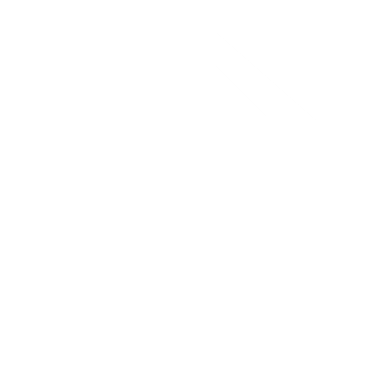 Forschungsartikel lesen
Evolutionäres Modell der Tourismuspartnerschaften
Antezedenz
PROBLEMSTELLUNG
RICHTUNGSVORGABE
STRUKTURIERUNG
ERGEBNISSE
Interdependenz anerkennen
Konsens über legitime Interessengruppen
Gemeinsame Problemdefinition
Wahrgenommene Vorteile für die Beteiligten
Wahrgenommene Wichtigkeit für die Interessengruppen
Krise
Gemeinsame Vision
Bestehende Netzwerke
Führung
Anreize
Formalisierung der Beziehung
Zugewiesene Rollen
Ausgearbeitete Aufgaben
Entwicklung eines Überwachungs- und Kontrollsystems
Festlegen von Zielen
Festlegen von Grundregeln
Gemeinsame Informationssuche
Optionen ausloten
Untergruppen organisieren
Programm
Auswirkungen
Abgeleiteter Nutzen
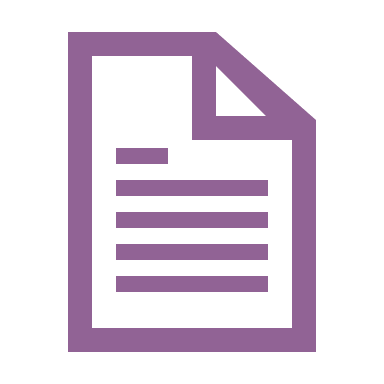 Ein evolutionäres Modell für Tourismus-Partnerschaften
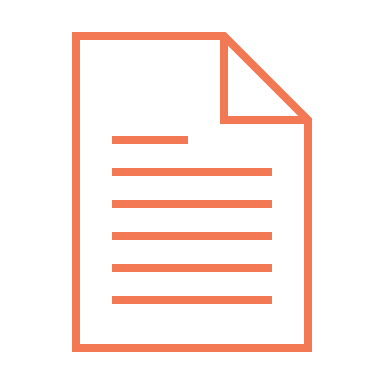 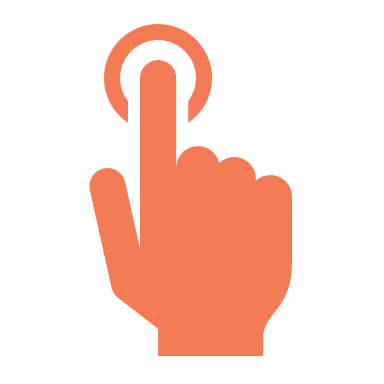 Forschungsartikel lesen
Quelle: Selin und Chavez (1995)
Forschungsartikel lesen
2.  Bildung eines regionalen Krisenmanagementteams für den Tourismus (KMTT)
Bildung eines regionalen KMTT
Die Struktur
Das Diagramm zur Hierarchie des regionalen Tourismus-Krisenmanagements auf der nächsten Folie zeigt die Struktur, in der die Zuständigkeiten zwischen dem regionalen Tourismus-Krisenmanagementteam aufgeteilt sind. 
Das KMTT setzt sich aus dem regionalen Krisenmanagementteam für den Tourismus zusammen, und zwar in folgender Reihenfolge

Krisenlenkungsgruppe (KLG), die die Entscheidungsträger sind und die Krise leiten
Das Krisenmanagementzentrum (KMZ) sind die Manager und Krisenhelfer, die der KLG unterstellt sind. 
Regionale Stakeholder, bestehend aus öffentlich-privaten Stakeholdern (RS)
Externe Stakeholder, die sich aus allen Personen zusammensetzen, die nicht in der Region ansässig sind, aber ein Interesse an der Region haben (Öffentlichkeit und PR)
Was ist ein regionales Krisenmanagementteam?
Ein regionales Krisenmanagementteam für den Tourismus, auch bekannt als KMTT, Incident Management Team oder Incident Response Team, bereitet eine Region darauf vor, auf mögliche Krisen, Gefahren und Notfälle zu reagieren. Es führt auch die Reaktion im Falle einer tatsächlichen Katastrophe durch und koordiniert sie. 
Ein regionales Krisenmanagementteam für den Tourismus besteht aus einer Lenkungsgruppe für das Krisenmanagement, einem Managementzentrum, einem Krisenmanager und anderen Teammitgliedern, die mit bestimmten Aufgaben betraut sind, z. B. Brandbekämpfung, Planung, Berichterstattung oder Logistik. Gemeinsam hat dieses Team die Befugnis, unter schwierigen Umständen Entscheidungen zu treffen.
Größere Regionen müssen möglicherweise ein leitendes Krisenmanagementteam mit entsprechenden Unterteams (jeweils mit eigenem Leiter) benennen, die sich auf bestimmte Arten von Krisen, Fachwissen oder geografische Gebiete konzentrieren. Je nach Schwere und Art der Krise müssen nicht alle Rollen in jeder Krise aktiviert werden. 
Die Mitglieder eines regionalen Krisenmanagementteams für den Tourismus sind in der Regel Interessenvertreter, der öffentliche und private Sektor, die Tourismusbranche, Angestellte, Bürger usw. (weitere Informationen werden später gegeben), die jeweils Teil der Tourismusregion sind; häufig sind die Teammitglieder Personalmanager, Leiter von Service- und Notfallabteilungen, leitende Angestellte, Vertreter der Öffentlichkeitsarbeit, Kommunikations- und Marketingverantwortliche, wichtige operative Mitarbeiter und Infrastrukturmanager. Im Folgenden werden die Aufgaben und Zuständigkeiten des Krisenmanagements erörtert.
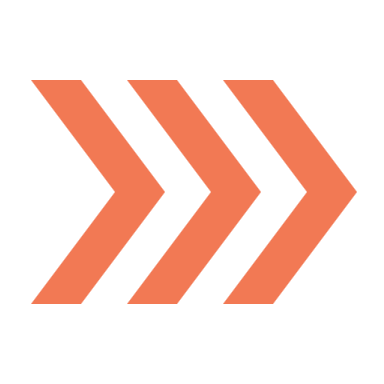 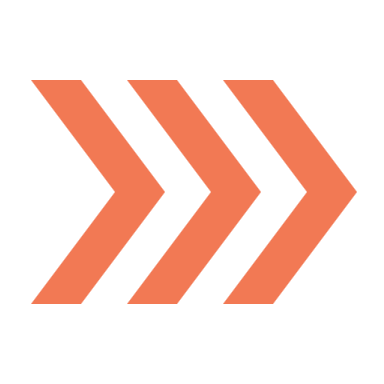 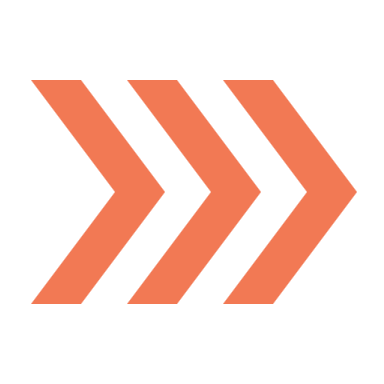 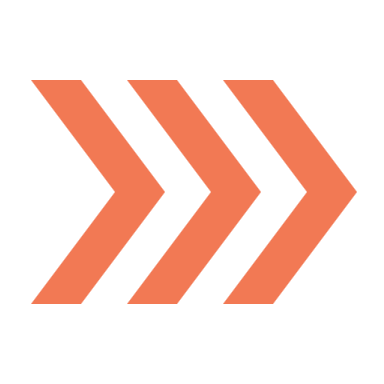 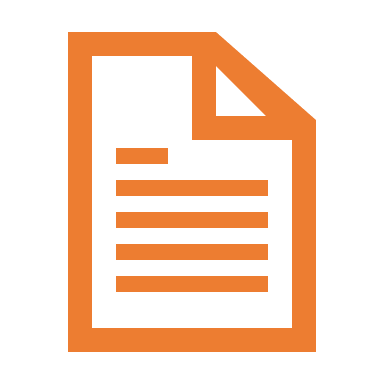 How to Build an Effective Crisis Management Team
Struktur des KMTT
Zusammenarbeit von öffentlich-privaten Partnerschaften (reg. Ebene)
Nationale und lokale Regierung, Gemeinde, Anwohner, lokale Unternehmen, Wirtschaftsverbände (z. B. Banken), öffentliche Organisationen (z. B. Schulen) Verkehr, Lieferanten, Arbeitnehmer, Tourismusunternehmen (z. B. Hotels, Restaurants, Gaststätten), KMU, Reiseveranstalter, Dienstleister (z. B. in den Bereichen Taxi, Bus, Bahn)
Alle regionalen Tourismus-Akteure
Lenkungsgruppe für Krisenmanagement (Führungsebene)
Vertreter des öffentlichen und privaten Sektors, Experten und Entscheidungsträger
Experten für Krisenmanagement, Fachleute aus der Tourismusbranche, Regierungsvertreter, Tourismusentwickler, Finanz- und Industrievertreter, Investoren, Vertreter führender regionaler Unternehmen, ein Vertreter aus jeder Tourismuskategorie (z. B. ein Vertreter aus dem Bereich Hotels, ein Vertreter aus dem Bereich Kultur und Kulturerbe), ein Vertreter aus den Bereichen Infrastruktur, Verkehr, Versorgungsunternehmen, Sicherheit usw.
Entscheidungs-träger in der Krise
Krisenmanagementzentrum (Reaktionsstufe)
Leiter des Krisenmanagementzentrums, Einsatzteams, Ausbilder, Notfall- und Gesundheitsdienste, Mitarbeiter für Forschung, Überwachung und Berichterstattung, Krisenhotline, Krisenmarketing, PR und Kommunikation, Freiwillige, Büro für Zielgebietsmanagement, Leiter von Versorgungs-, Dienstleistungs-, Feuer-, Wasser-, Verkehrs-, Sicherheits- und Infrastruktureinrichtungen
Krisenmanager und                        -reaktionskräfte
Öffentlichkeit & PR (Extern)
Alle externen Interessengruppen, einschließlich PR und Medien, Tourismusagenturen, die breitere Öffentlichkeit und internationale Einzelpersonen und Organisationen, bestehende und potenzielle Touristen, Besucher, alle externen Personen, die ein Interesse an der Region haben (z. B. leben, besuchen, arbeiten)
Externe Stakeholder
Der Zweck eines regionalen Krisenmanagementteams für den Tourismus (KMTT)
Der KMTT soll einer Region dabei helfen, eine Krise zu minimieren oder möglicherweise zu vermeiden und sich im Falle einer Katastrophe so schnell wie möglich mit minimalen negativen Auswirkungen zu erholen. Kein Tourismusunternehmen und keine Tourismusregion ist gegen eine Krise gefeit, daher muss jedes Unternehmen und jede Region die Grundlagen des Krisenmanagements kennen und verstehen. 
Die Aufgabe des KMTT besteht darin, die Verantwortung für die Krisenkommunikation und das Krisenmanagement sowie für die Aktivitäten im Zusammenhang mit den Krisenmanagementereignissen in der Region zu übernehmen. 
Krisenmanagementteams müssen alle Dimensionen der Krise abdecken. Das Team braucht Mitglieder, die Kenntnisse aus verschiedenen Bereichen und Zuständigkeiten mitbringen.  Wenn im KMTT Personen mit dem erforderlichen Fachwissen fehlen, müssen Berater und Agenturen gefunden werden.
3.  Zuständigkeiten des regionalen Krisenmanagementteams für den Tourismus (KMTT)
Forschung: ÖPP-Governance ist unerlässlich, wenn eine Tourismusdestination mit verschiedenen Krisen konfrontiert ist
Die vorherrschenden Studien scheinen eine ÖPP-Governance als wesentlich einzuordnen, wenn ein Tourismusziel mit verschiedenen Krisen konfrontiert ist. Diese Schlussfolgerung beruht auf der Idee, dass der Tourismus eine stark voneinander abhängige Branche ist, dass kein einzelner Sektor die Entwicklung des Tourismus beeinflussen kann und dass jeder Sektor unterschiedliche Ressourcen kontrolliert, so dass es häufig zu Konflikten kommt. Die ÖPP „erhöht die Widerstandsfähigkeit von Tourismusorganisationen und Reisezielen in Krisensituationen, stärkt ihre Abwehrmechanismen, begrenzt potenzielle Schäden und ermöglicht es ihnen, schneller zur Normalität zurückzukehren" (Paraskevas et al., 2013,    S. 130).
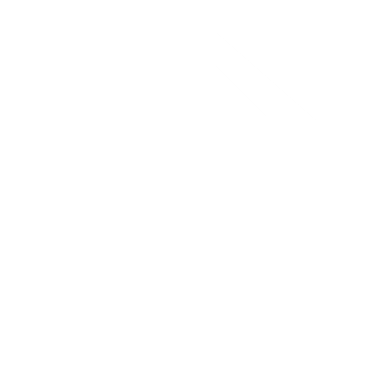 Forschungsartikel lesen
Überblick über die Zuständigkeiten des
KMTT
Vorbereitung Stufe 1
Stufe 1 - Planung, Vorbereitung und Schadensbegrenzung

Die Aufgaben des KMTT variieren je nach Phase. In der Planungs- und Vorbereitungphase übernimmt es folgende Aufgaben:

Prüfung und Analyse der potenziellen regionalen Risiken und Schwachstellen anhand einer SWOT-Analyse.
Einbeziehung von und Kommunikation mit Interessengruppen auf allen Ebenen über ihre Bedürfnisse, Anliegen und Verantwortlichkeiten.
Ermittlung der verfügbaren Ressourcen, die für die Reaktion auf eine Krise erforderlich sind. Suche und Beschaffung fehlender Ressourcen.
Entwicklung einer detaillierten Strategie für das Krisenmanagement und eines Krisenmanagementplans
Schulung und Kommunikation mit Interessengruppen, Besuchern und Touristen über das Verhalten im Krisenfall.
Überblick über die Zuständigkeiten des 
KMTT
In der Krise Stufe 2
Stufe 2 - Aktivieren, Reagieren, Verwalten, Berichten
In der Krisenphase ist das Team für Folgendes zuständig:

Überwachen und Erkennen der ersten Anzeichen einer Krise oder eines Notfalls. Bedenken Sie, dass sowohl eine regionale Krise als auch eine lokal begrenzte Krise eine Region betreffen kann
Bewertung der Auswirkungen der Krise und Aktivierung der Krisenreaktion und des Krisenmanagementsystems
Umsetzung von Notfallmaßnahmen und Notfallplänen
Weitergabe wichtiger Informationen an alle Beteiligten
Vermittlung von Hilfsdiensten, wie Erste Hilfe, Notruf, psychologische Betreuung und Lebensmittel
Koordinierung mit dem erweiterten Krisenmanagementzentrum (einschließlich Notfalldienste und Freiwillige) und der Lenkungsgruppe
Überblick über die Zuständigkeiten des 
KMTT
Nach der Krise Stufe 3
Stufe 3 - Erholung, Wiederaufbau, Resilienz

Im Anschluss an eine Krise geht das Team wie folgt vor:

Überprüfen, was gut und was nicht gut funktioniert hat
Aktualisieren des Audits und der SWOT (z. B. neue Infrastrukturen zur Krisenprävention oder Wartungsarbeiten, die infolge der Krise erforderlich sind) 
Überarbeitung der Krisenmanagementstrategie und des Krisenmanagementplans sowie anderer wichtiger Dokumente und Strategien auf der Grundlage neuer Erkenntnisse
Mitteilung der Änderungen an die Beteiligten. Aktualisierung und Bereitstellung neuer Schulungs- und Reaktionsverfahren
4.  Bildung einer Krisenmanagement-Lenkungsgruppe (KLG)
Regionale Entscheidungsträger in der Krise
Bildung der Krisenmanagement-Lenkungsgruppe (Ebene der Entscheidungsträger)
Die öffentlich-private Partnerschaft bringt im Wesentlichen das Fachwissen der Regierung und des privaten Sektors zusammen, um die Prioritäten und Bedürfnisse der Öffentlichkeit in einer Krise effektiv und effizient zu erfüllen. Dabei handelt es sich um eine hochrangige strategische Gruppe, die die Hauptentscheidungsträger im Krisenfall sind. Sie werden in der Regel aufgrund ihres Fachwissens von außen geholt. 
Die Mitglieder müssen über das Wissen, die Erfahrung und die Zeit verfügen, um an den Aktivitäten der Gruppe und des regionalen Krisenmanagements teilzunehmen, z. B. an Strategien, Plänen, Sitzungen, Diskussionen über externe Kommunikation und anderen Aktivitäten. 
Ihre Rollen und Zuständigkeiten sollten überprüft, dokumentiert und klar verstanden werden.
Sie sollten im Krisenfall eine Ersatzperson oder einen Vertreter zur Verfügung haben.
Krisenmanagement-Lenkungsgruppe (Führungsebene)
Vertreter des öffentlich-privaten Sektors oder eine hochrangige Gruppe. Dies sind die wichtigsten Entscheidungsträger, Experten, strategischen Denker, Führungspersönlichkeiten und Kommunalverwaltungen, die letztendlich eine regionale Tourismuskrise bewältigen werden. Sie beteiligen sich nicht an Krisenreaktionsmaßnahmen, sondern unterstützen die Region und das Krisenmanagementzentrum mit strategischer Entscheidungsfindung, Fachwissen, Anleitung und Beratung.

Berücksichtigung von Vertretern, Experten und Entscheidungsträgern des öffentlich-privaten Sektors
Experten für Krisenmanagement, Fachleute aus der Tourismusbranche, Regierungsvertreter, Tourismusentwickler, Finanz- und Industrievertreter, Investoren, Vertreter führender regionaler Unternehmen, ein Vertreter aus jeder Tourismuskategorie, ein Vertreter aus den Bereichen Infrastruktur, Verkehr, Versorgungsunternehmen, Sicherheit usw.
Regionale Entscheidungs-träger für die Krise
Die Rolle der KLG ist strategisch und nicht operativ
Die ranghöchste Person im regionalen Krisenmanagement, z. B. der CEO oder der Leiter der Krisenlenkungsgruppe, ist selten für die Krisenreaktion zuständig (oder sogar Teil des Krisenteams). Stattdessen sollten sie eine strategische Rolle spielen. 
Weitere Informationen zur Krisenmanagementstrategie finden Sie unter " How to Craft a Strong Crisis Management Strategy.”

"Die Regionen müssen strategisch und taktisch auf das Krisenmanagement reagieren", sagt Regina Phelps, Gründerin von Emergency Management and Safety Solutions

Sie weist darauf hin, dass die strategischen Aufgaben des Vorstandsvorsitzenden in einer Krise umfangreich und komplex sind, so dass der obersten Führungskraft nicht genügend Zeit bleibt, um sich an der operativen Reaktion zu beteiligen. "Die Taktik des Krisenmanagements ist im Vergleich dazu einfach", erklärt sie. 



Der regionale Krisenführer hat in einer Krise oder einem Notfall vier strategische Hauptaufgaben:

Leitung der regionalen Krisenstrategie und -politik. Beaufsichtigung der Krisenmanagementstrategie, des Reiseziel-Audits und der SWOT-Analyse, der Kommunikation, der Vorbereitung, der Schadensbegrenzung, der Reaktion und der Wiederherstellungsstrategien.
Pflege wichtiger Beziehungen zur Regierung, zur Gemeinde, zu Touristen, Unternehmen, Mitarbeitern, Investoren, Kunden und Aufsichtsbehörden. 
Verwaltung des gesamten Finanzbudgets, der rechtlichen Aspekte und potenzieller Schwachstellen, z. B. Großschäden, hohe Versicherungssummen
In sehr ernsten Krisensituationen oder auf Empfehlung des Kommunikationsleiters als Pressesprecher auftreten.
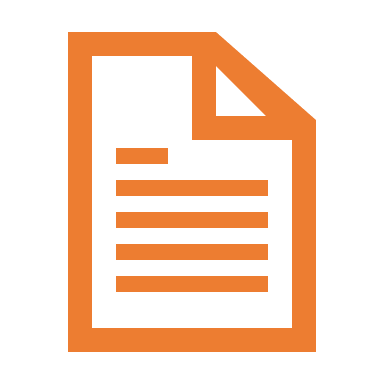 Krisenmanagementplan für die Region Murray
Die Lenkungsgruppe unterstützt das Krisenmanagementzentrum & Manager
Der Leiter des Krisenmanagementzentrums hat die höchste Autorität über das KMZ-Team und seine Arbeit. Der KMZ-Manager überwacht die Krisenplanung und -reaktion, hält die Bemühungen auf Kurs und trifft wichtige Entscheidungen. Er steht in enger Verbindung mit der Lenkungsgruppe.

Damit der KMZ-Manager eine wirksame Führungsrolle übernehmen kann, müssen die leitenden Angestellten, die Fachberater und die anderen Befugnisse in der Lenkungsgruppe ihn in dieser Rolle voll unterstützen und die von ihm getroffenen Entscheidungen befürworten. Die Lenkungsgruppe muss dem KMZ-Manager diese Art von Befugnis erteilen, um die Notfallmaßnahmen zu beschleunigen.
Modul 2 (Teil 2) 

Einrichtung eines Krisenmanagementzentrums für den Tourismus (KMZ) und Ausbau seiner Kapazitäten
5.  Einrichtung eines regionalen Tourismus-Krisenmanagementzentrums (KMZT)
Regionale Krisenmanager und Krisenhelfer
Der Zweck eines Krisenmanagementstabs
Ein Krisenmanagementzentrum gibt Tourismusunternehmen und -regionen die Möglichkeit und die Oberhand, Herausforderungen gemeinsam zu bewältigen. Es hilft dabei, Bedrohungen abzuschwächen oder zu verhindern, und bereitet die Beteiligten darauf vor, Herausforderungen gemeinsam zu bewältigen, indem es auf ein ganzheitliches Informationsteam und Informationen zugreift. Es schafft die Voraussetzungen für eine sich ständig weiterentwickelnde Branche, liefert Erkenntnisse für die Gestaltung von Strategien, berät bei Geschäftsentscheidungen und schützt kontinuierlich die Interessengruppen, die Gemeinschaft und die Touristen, denen es dient.
Bildung des Krisenmanagementzentrums (Reaktionsstufe)
Das Krisenmanagementzentrum (KMZ) übernimmt das Krisenmanagement vor Ort und steuert die Krisensituation in den verschiedenen Phasen, in denen sie auftritt und sich verändert.
Das KMZ muss in der Lage sein, mit Krisensituationen umzugehen, die in der Region auftreten können. Es liegt in der Natur der Sache, dass Krisen ein belastendes Arbeitsumfeld darstellen.
Mitglieder müssen geschult werden und die Reaktion auf mögliche Krisenszenarien regelmäßig üben. Durch die Übung kann das KMZ ihre Reaktion optimieren und die Koordinierung mit den zuständigen Krisen- oder Regionalbehörden verbessern. 
Es muss immer ein Backup-Plan für kritische Mitglieder vorhanden sein (z.B. Backup-Mediensprecher)
Krisenmanagementzentrum (Reaktionsstufe)
Diese Gruppe setzt sich aus allen Krisenmanagern und -helfern zusammen. Sie sind die Menschen vor Ort, z. B. Notfallteams, Notfall- und Gesundheitsdienste, Krisenhotline, Krisenmarketing, Medien, PR- und Kommunikationsbeauftragte, Freiwillige usw.

Erwägen Sie den Einsatz eines Leiters des Krisenmanagementzentrums, von Einsatzteams, Ausbildern, Notfall- und Gesundheitsdiensten, Forschungs-, Überwachungs- und Berichtspersonal, einer Krisenhotline, von Krisenmarketing, PR und Kommunikation, Freiwilligen, eines Büros für Zielgebietsmanagement, Managern von Versorgungsunternehmen, Dienstleistungen, Feuerwehr, Wasser, Verkehr, Sicherheit und Infrastruktur usw.
Krisenmanager und                         -reaktionskräfte
QUELLE
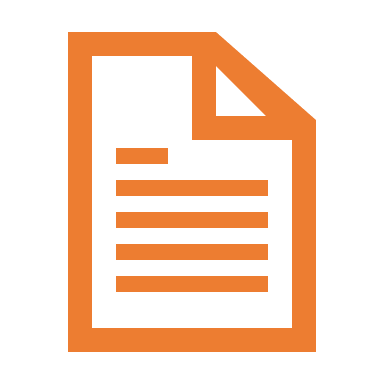 Krisenmanagementplan für die Region Murray
Ein kurzer Überblick über die Aufgaben des Krisenmanagementzentrums
Lenkung und Koordinierung
Arbeitet mit und berät die Regierung
Aktivierung und Berichterstattung
Regionale Vorbereitung
Die Zusammenarbeit mit der Regierung und deren Krisenstäben ist der Schlüssel zur Unterstützung ihrer Aktivitäten.
Das KMZ berät & unterstützt die Regierung zum Krisen- und Sicherheitsmanagement in der Region.
Kann jederzeit einen Notdienst für Sicherheit, Gesundheit, Feuer oder Schutz aktivieren, der bis zur Beendigung der Krise überwacht wird. Nach der Krise wird eine Bewertung und ein Bericht für die Lenkungsgruppe erstellt.
Unterstützung der regionalen Akteure, der Unternehmen, der Gemeinde und der Einwohner usw. bei der Vorbereitung auf und der Bewältigung von Krisen.
Das KMZ steuert und koordiniert regionale Krisen und Notfälle.
Zusammenarbeit mit regionalen und externen Akteuren und der KLG
Reiseberatung
Ausbildung anbieten
Einsatz von Freiwilligen
Das KMZ veröffentlicht und verwaltet Reisehinweise zu Sicherheit und Gefahrenabwehr. Dies geschieht in enger Zusammenarbeit mit Regierungs-vertretern, der KLG und anderen regionalen Experten und Beratern. Sie stützen sich auf zuverlässige und aktuelle Quellen. Ziel des KMZ ist es, die Region und ihre Touristen für potenzielle Risiken und Gefahren zu sensibilisieren.
Verfügt über einen Pool von Freiwilligen, der aus einer Mischung von Experten, Fachleuten, Mitarbeitern und Personen besteht, die in speziellen Bereichen der Krisenbewältigung geschult sind und im Krisenfall eingesetzt werden, z. B. Freiwillige für die Evakuierung durch die Feuerwehr.
Sie arbeitet eng mit allen regionalen Partnern, Interessengruppen und Einwohnern der Region zusammen. Sie berichtet an die Lenkungsgruppe. Arbeitet mit Versorgungsunternehmen, Verkehr, usw. zusammen.  Kommuniziert mit PR und Medien.
Das Krisenmanagementzentrum entwickelt, implementiert und aktualisiert Schulungen für das Personal und andere interessierte Parteien im Bereich des Krisen- und Sicherheitsmanagements.
Eine zusätzliche Krise kann innerhalb einer anderen Krise auftreten
Ein Krisenmanagementteam und -zentrum für den Tourismus ist erforderlich, da häufig eine zusätzliche Krise durch eine andere Krise ausgelöst werden kann. 

Während der Corona-Pandemie wurde berichtet, dass die schwedischen Bürger ihren Urlaub nicht nur zu Hause verbrachten, sondern auch die Beschränkungen missachteten. In dem Bestreben, den zu erwartenden Menschenmassen zu entgehen, reisten mehr Schweden als sonst in die Berge, was jedoch nur zu einer Überfüllung in diesen Gebieten führte. Einige Tourismusunternehmen versuchten, ihren Betrieb umzustellen und Veranstaltungen online anzubieten. Insgesamt ging die Zahl der COVID-Fälle in Schweden während der Sommersaison zurück. Dennoch gingen weiterhin Unternehmen in Konkurs, und es war klar, dass die Krise noch nicht vorbei war (20. August 2020).
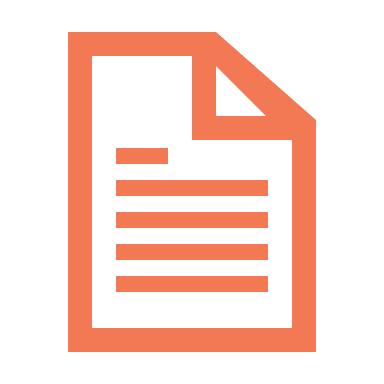 Widersprüchliche Logiken für das Krisenmanagement im Tourismus
Die Struktur des Krisenmanagementzentrums im Tourismus
Jedes Mitglied des Krisenmanagementzentrums spielt  eine wichtige Rolle bei der Abschwächung und Bewältigung einer regionalen Krise.

Damit das Krisenmanagementzentrum funktionieren kann, benötigt es Schlüsselpersonal, das die wichtigsten Krisenfunktionen durchführt.
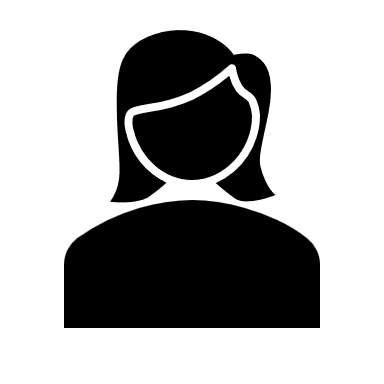 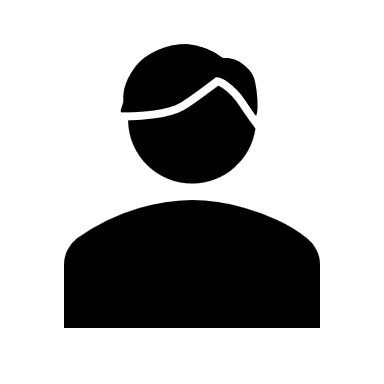 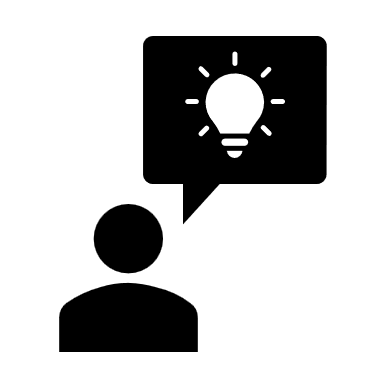 Betrieb
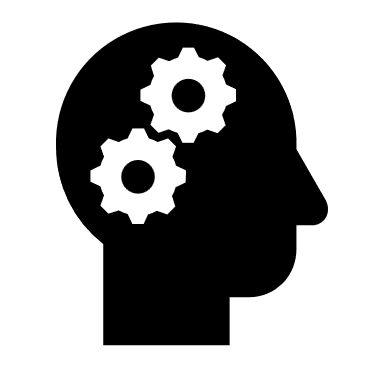 Unterstützung bei Planung und Aufklärung
z. B. Hotels, Restaurants
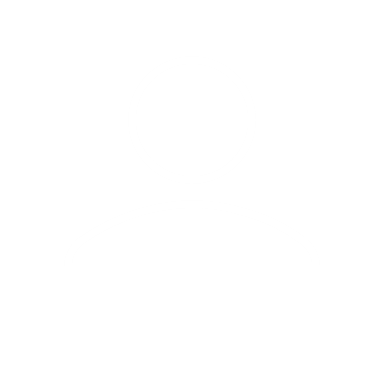 Kompetente Krisenbeauftragte in spezialisierten Diensten, z. B. Tourismus, Krise, Finanzen, Versicherung, Recht
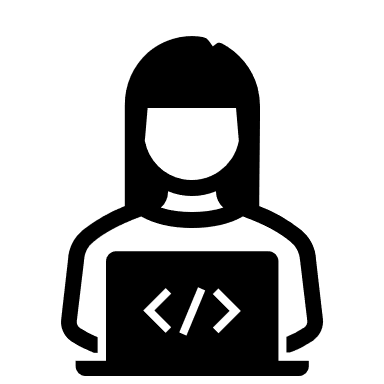 Manager
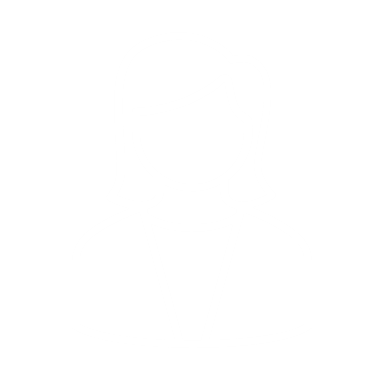 Datenexperte & Bericht
Assistent des Managers
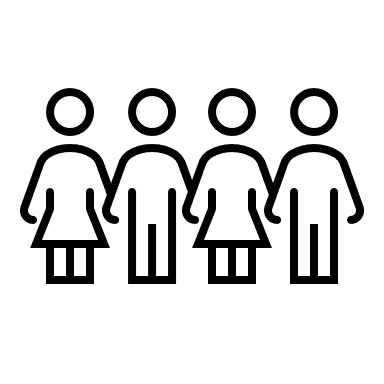 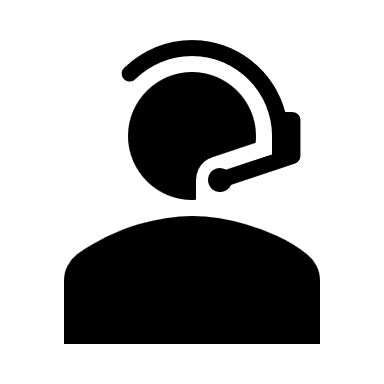 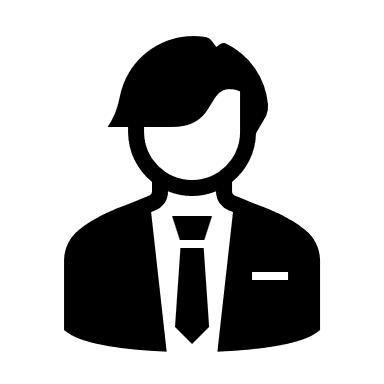 PR-Beauftragter & Kommunikator
Logistik
Regierungsbeauftragter & Verbindungsperson
Wie das Zentrum für Krisenmanagement im Tourismus funktioniert
Die Rolle des KMZ
Manager 

Die Person, die das Krisenmanagementzentrum und -team leitet
Verwaltet die gesamte Krisenreaktion und die Umsetzung des Krisenmanagementplans.
Hauptkommunikator und Ansprechpartner für alle KMZ-Teammitglieder und Notfallteams
Kommunikation und Zusammenarbeit mit externen regionalen Gruppen, Medien, PR und Unternehmen
Beschaffung und Förderung von Ressourcen und Schulungen
Koordinierung und Berichterstattung mit der Führungsebene, d.h. der Krisenlenkungsgruppe
Streitigkeiten und schwierige Situationen schlichten, schwierige Entscheidungen treffen und Konflikte bewältigen
nimmt die Anweisungen der hochrangigen Einsatzleiter und der CSG entgegen.
Arbeitet eng mit seinem Team zusammen, einschließlich Kommunikationsbeauftragter, Logistik, Finanzen, Gesundheit und Sicherheit usw.
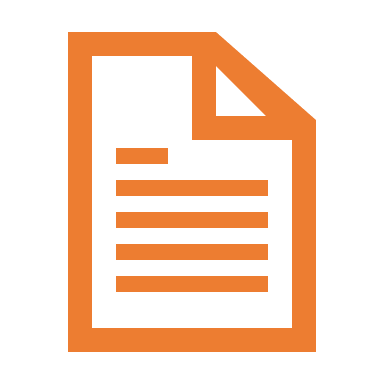 How to Build an Effective Management Team
Die Rolle des KMZ 
Datenexperte
Leitet die Planungs- und Informationsabteilung des Krisenstabs. Sammelt, überwacht, analysiert, verarbeitet und meldet Daten in einem verständlichen Format. 
Sammelt, analysiert und verbreitet Informationen über die Krise aus regionaler und internationaler Sicht.
Auswertung von Statusberichten, Statistiken, Fakten, Anfragen, qualitativen und quantitativen Daten
Filterung komplexer Daten und Kenntnisse, wodurch verschiedene Arten von Daten entstehen (z. B. Maßnahmen auf der Grundlage von Erkenntnissen, Mustern, Verfolgung und Trends), die dann über Strategien in aussagekräftige, umsetzbare Informationen übertragen werden
gibt Empfehlungen ab, z.B. an Mitarbeiter der Finanz- und Rechtsabteilung, der Unternehmens-kommunikation und Vertreter der wichtigsten regionalen Geschäftsbereiche.
Die Rolle des KMZ
Administrator oder Organisator
Arbeitet mit dem Leiter des Krisenmanagementzentrums zusammen, um alles unter einen Hut zu bringen, leitet Sitzungen, erstattet dem Leiter Bericht, erstattet der KLG Bericht, führt Sitzungsnotizen, übermittelt Tagesordnungen, speichert die Informationen sicher ab, organisiert die Sitzungen usw.
Die Personen, die eng mit dem Manager zusammenarbeiten und ein offenes Ohr für die Belange des Unternehmens haben
Sie ermitteln alle potenziellen Risiken
Erkennen der ersten Anzeichen einer Krise und Bereitstellung von Lösungen
Ausarbeitung und Aktivierung des Krisenmanagementplans
Durchführung der taktischen Operationen bei der Krisenreaktion
Beaufsichtigung von Einsatzkräften an vorderster Front
Zusammenstellung von Statusberichten
das Unternehmen oder die Region wieder in den Normalbetrieb zurückführen
Bewertung der Auswirkungen der Krise
Die Rolle des KMZ
Operations / Betrieb 
Der Schwerpunkt der Arbeit liegt auf der Ermittlung potenzieller Risiken und Probleme. Erkennen der ersten Anzeichen einer Krise und Bereitstellung von Lösungen, um die Situation unter Kontrolle zu bringen und die Systeme und Prozesse wieder zu normalisieren.
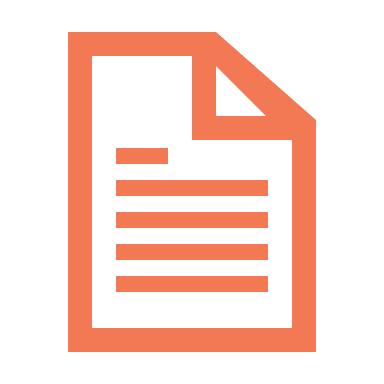 Crisis Management Team, Roles and Responsiblities
Die Rolle des KMZ 
PR-Beauftragter und Kommunikator

Sie verwalten den Krisenkommunikationsplan und arbeiten mit Vertretern der Medien und der Öffentlichkeitsarbeit zusammen und kommunizieren mit ihnen. Sie müssen in der Lage sein, die richtigen Informationen zum richtigen Zeitpunkt zu verstehen, zu filtern und weiterzugeben, wenn sie im Namen der Region mit der Regierung, den öffentlichen Medien, Unternehmen, Gemeinden, Touristen und regionalen Interessengruppen sprechen
Die Rolle des KMZ 
Regierungsbeauftragter

Arbeitet eng zwischen dem Krisenmanagementzentrum und der Regierung (einschließlich der lokalen Regierung) zusammen. Diese Person hält die Region auf dem Laufenden und unterstützt sie aus Sicht der Regierung, z. B. durch Ressourcen, Finanzierung, Beratung, Erkenntnisse und Leitlinien. Sie kommuniziert auch im Namen der Region mit der Regierung, damit die Region bei Gesprächen und Entscheidungsfindungen der Regierung im Zusammenhang mit Krisen eine Stimme hat.
Beispiel für das Vorgehen des KMZ im Krisenfall
Aktiviert das Krisenkommunikationsteam und besetzt die Helpline
Ist der Hauptansprechpartner und koordiniert den Einsatz von regionalen und nationalen Ressourcen
Sorgt für den Informationsfluss und die Koordination mit allen relevanten KMZ-Mitarbeitern und dem Krisenmanagementteam. Je nach Krise (z. B. Überschwemmung, Brand, gewalttätige Angriffe) werden alle primären Reaktionsdienste und Manager über die Krise informiert und aktivieren den Krisenmanagementplan, seine Verfahren und Prozesse.
Beispiel für das Vorgehen des KMZ im Krisenfall
Weitere Bewertung der Gesamtsituation, insbesondere in Fällen, in denen eine Kombination verschiedener Situationen vorliegt, und rechtzeitige Berichterstattung an die Lenkungsgruppe und die KMZ.

Bereitstellung von Informationen für Vertreter der lokalen Behörden oder für die Stelle, die Entscheidungen treffen muss (z. B. Polizei und Feuerwehr)

Beobachtet die Krise, meldet Aktualisierungen und koordiniert Expertenwissen
Ein Krisenmanagementzentrum ist eine proaktive und keine reaktive Maßnahme
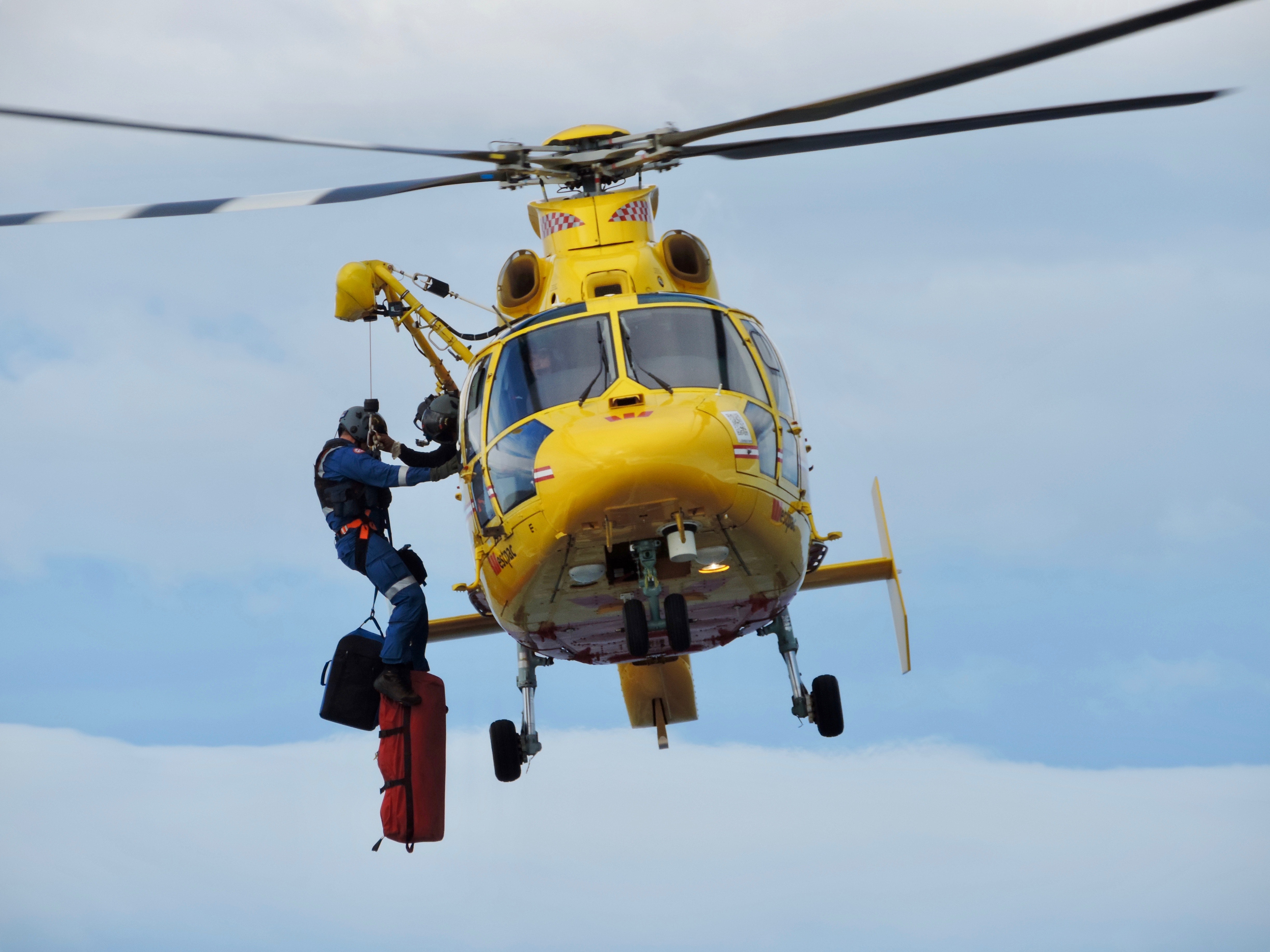 Wahrscheinliche und potenzielle Krisen müssen gemanagt werden. Der Bedarf an einem Krisenmanagementzentrum steigt, wenn eine Region bereits eine kurz- bis langfristige lähmende Krise erlebt hat oder in Zukunft wahrscheinlich erleben wird. Ein Krisenmanagementzentrum trägt dazu bei, dass eine Region proaktiv und nicht reaktiv handelt

Herausforderungen bei der Erholung nach der Krise. Wenn eine Region nach einer Krise einem ständigen harten Wettbewerb und Herausforderungen ausgesetzt ist, ist ihr Überleben ständig bedroht. Die Wiederherstellungsstrategie des Krisenmanagementteams kann helfen, indem sie umfassende Wettbewerbsinformationen und Strategien bereitstellt. Nur Reiseziele mit einer starken Marke und einer innovativen Anpassungsfähigkeit werden erfolgreich sein.
6. Wie das KMZT das Beste aus der Zusammenarbeit mit der Regierung und den öffentlichen Diensten machen kann
Zusammenarbeit mit Notdiensten
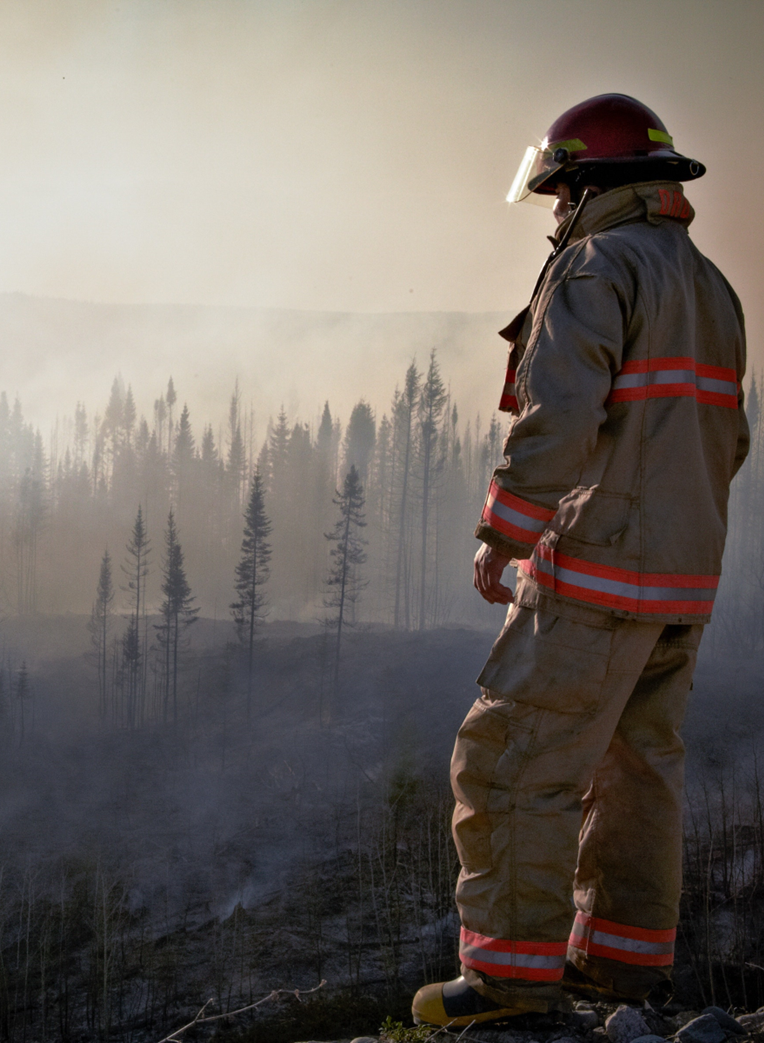 Eine Region sollte eine enge formelle und informelle Arbeitsbeziehung mit den Rettungsdiensten und den entsprechenden Regierungsstellen (Feuerwehr, Planung, Tourismus, Gesundheit) unterhalten. Die Mitgliedschaft in Regierungsausschüssen und -diskussionen ist ein wertvoller Kanal für einen ständigen Dialog und eine gute Beziehung zu hochrangigen Mitarbeitern von Rettungsdiensten in Fragen, die die Region betreffen. 

Die Ausschüsse sind auch eine wichtige Quelle für Informationen vor und während eines Krisenereignisses. Darüber hinaus beobachtet der Ausschuss kontinuierlich die (nationalen und internationalen) Medien und steht in regelmäßigem Kontakt mit leitenden Mitarbeitern der Notfalldienste und regionalen Tourismusmanagern, um potenzielle Krisenereignisse zu erkennen.

Insbesondere sollten die Regionen mit den zuständigen Notfalleinrichtungen zusammenarbeiten und Beziehungen zu ihnen aufbauen, um sie bei der Planung des Krisenmanagements und insbesondere bei der Ermittlung potenzieller Krisenereignisse zu unterstützen. Die Einholung von Beiträgen zur Entwicklung des Plans würde den Aufbau von Beziehungen zu den Interessengruppen erheblich unterstützen, sofern diese nicht bereits bestehen, und fachlichen Rat liefern.
Zusammenarbeit mit der Regierung
Zu ihren Aufgaben gehört die Einrichtung einer staatlichen Krisenmanagementgruppe für den Tourismus, die Tourismusunternehmen berät und unterstützt, damit sie sich wirksam auf Krisenereignisse vorbereiten, auf sie reagieren und sich von ihnen erholen können. Sie unterstützt und berät lokale und regionale Tourismusmanager bei der Krisenbewältigung durch eine Reihe von Aktivitäten: 

Spezifische Beratung und Schulung zur Bildung und laufenden Tätigkeit einer Krisenmanagementgruppe für den Tourismus oder eines ähnlichen Koordinierungsgremiums. 
Führt je nach Finanzierung Krisenmedientrainings für regionale Tourismusakteure durch, die für den Umgang mit den Medien im Krisenfall zuständig sind. 
Führt je nach Bedarf in Zusammenarbeit mit der zuständigen Regierungsstelle Schulungen zu bevorstehenden oder potenziellen Krisenereignissen durch. 
Erhält die nationale Tourismusbehörde eine Warnung, dass ein Zwischenfall zu erwarten ist, leitet sie ihre Vorab-Reaktionsphase ein, einschließlich der Benachrichtigung des zuständigen regionalen Tourismusmanagers über die potenzielle Gefahr.
Fallstudien - Nationale Industrie-Unterstützung durch die Regierung
Deutschland Das Kompetenzzentrum für Tourismus der Bundesregierung hat eine Informationswebseite für die Tourismusbranche eingerichtet, die sich mit den Auswirkungen von COVID-19 auf den Sektor befasst (https://corona-navigator.de/). 

Island, Icelandic Tourism hat eine Marketingkampagne entwickelt, um Island als Reiseziel zu bewerben, und die Isländer werden ermutigt, im Inland zu reise: https://www.islandsstofa.is/en/marketing-projects-inspired-by-iceland 

Ireland Fáilte Ireland hat eine spezielle Taskforce zur Unterstützung von Unternehmen eingerichtet, die sich ausschließlich mit der Unterstützung der Tourismusbranche während der Krise befasst. Die Taskforce legt der Regierung Empfehlungen vor, darunter Maßnahmen zur Förderung der Nachhaltigkeit von Unternehmen, der Beschäftigung und Initiativen zur Ankurbelung der Nachfrage. Fáilte Ireland hat eine Website mit Informationen über die Unterstützung von Unternehmen sowie Hinweise und aufgezeichnete Webinare zu Maßnahmen, die Unternehmen ergreifen sollten, eingerichtet. https://www.failteireland.ie/Utility/News-Library/Failte-Ireland-establishes-Business-Supports-to-as.aspx
7. Best Practices im Krisenmanagement
Lernen Sie von Regionen und Reisezielen, die das Krisenmanagement regelmäßig vorleben und praktizieren. Erfahren Sie, wie Hawaii und die Schweiz regionale Tourismuskrisen mit unterschiedlichen KMP-Strategien, -Maßnahmen und -Ansätzen gemanaged, entschärft und bewältigt haben.
Schweiz und Hawaii
Die besten Länder bei der Eindämmung von und Reaktion auf Krisen

Die Schweiz hat massiv in ihr Krisenmanagement investiert und verfügt über ein Krisenmanagementzentrum für alle Arten von Krisen und Notfällen ). So wurden beispielsweise Frühwarnsysteme eingerichtet, die potenzielle Bedrohungen wie Erdrutsche, Lawinen und Überschwemmungen vorhersagen. Sie verfügen sogar über Anpassungsstrategien für Klimarisiken. 

Hawaii verfügt über sehr gut organisierte Strukturen für die Katastrophenvorsorge und -bewältigung. Sie sind für alle Arten von Krisen gerüstet. Der Staat aktiviert seine Notfallmanagement-Agenturen und erleichtert gemeinsame und schnell umsetzbare Entscheidungen.
Fallstudien der Regierung
Hawaii KMTT-Katastrophenvorbereitung
Auf Hawaii wird aufgrund der isolierten Lage allen Unternehmen und Familien empfohlen, sich auf 14 Tage statt auf 72 Stunden vorzubereiten. Nach einer Katastrophe kann es einige Zeit dauern, bis eine logistische Brücke nach Hawaii gebaut ist, wenn z. B. die Häfen und Flughäfen von einer größeren Katastrophe betroffen sind und sie auf ihre eigenen Ressourcen zurückgreifen müssen. Sie stellen die folgenden Informationen und Ressourcen zur Verfügung, um anderen zu helfen, ihre Katastrophenpläne besser zu entwickeln und die Widerstandsfähigkeit von Familien, Unternehmen und Gemeinden zu verbessern.
Notfallagentur
Programme, Schulungen und Broschüren
Business Ready Rating
Mobile Anwendungen
Preparedness Mobile Apps mit sofortigem Zugang zu Experten, die alle notwendigen Informationen liefern. Mit Videos, interaktiven Quiz, Schritt-für-Schritt-Anleitungen usw.
Ready Rating ist ein kostenloses und einfaches, webbasiertes Programm, mit dem Unternehmen die 1-2-3-Bewertung durchführen können, die sofort eine Bewertung der Stärken des Unternehmens und der verbesserungsbedürftigen Bereiche in Bezug auf die Bereitschaft liefert.
Programm "Ready When the Time Comes" schult Freiwillige
Bereitschaftspläne z.B. für Vulkane und Wetter. Beispiel Tsunami-Vorsorge mit Tipps, Evakuierungszonen...
Ausbildung und Zertifizierung
Unterstützung für die Bürger, Unternehmen und die Region bei allen Arten von Katastrophen, Bereitstellung eines Zentrums, von Gemeinschaftsprogrammen, Ressourcen, Strategien zur Schadensbegrenzung, häufig gestellten Fragen, Zuschüssen, Krediten, sozialen Medien, Live-Nachrichten usw..
Alle Ressourcen, Informationen und Links hier
Schweiz KMTT & Krisenmanagementzentrum (KMZ)
Zu den Aufgaben des Krisenmanagementzentrums (KMZ) gehören die Prävention und die Bewältigung von Krisen und Notlagen, die Schweizer im Ausland betreffen (bewaffnete Konflikte, politische Unruhen, Naturkatastrophen, Attentate, Entführungen). Das KMZ arbeitet eng mit seinen Partnern zusammen (Bundesämter, Krisenzentren anderer Aussenministerien, internationale Organisationen, private Hilfsdienste, Tourismus, im Ausland tätige Schweizer Unternehmen, Nichtregierungsorganisationen usw.).
Zentrum für Krisenmanagement
Lenkung und Koordinierung
Helpline-Webseite und Broschüren
Informationen für die Medien
Umfasst ein Krisenzentrum, das jederzeit aktiviert werden kann. Krisenvorbereitung. Interventionspool mit über 200 geschulten Freiwilligen. Schulung in Krisen- und Sicherheitsmanagement. Reisehinweise zur Sensibilisierung der Öffentlichkeit und von Besuchern für potenzielle Risiken bei Reisen ins Ausland.
Enthält: Reisehinweise. Broschüre zur Planung einer sicheren Reise. Reiseverwaltungs-App. Online-Registrierung für den Fall eines Notfalls. Schutz und Unterstützung im Notfall.
Das KMZ kann jederzeit eine Task Force aktivieren, die bis zur Beendigung der Krise bestehen bleibt. Es unterstützt die Schweizer Vertretungen im Ausland bei der Vorbereitung auf und der Bewältigung von Krisen. Sie schult das Personal und weitere interessierte Kreise im Krisen- und Sicherheitsmanagement.
Dazu gehören Kontakte, Pressemitteilungen, Ansichten, Reden, Newsletter, Pressekonferenzen, Medienzentren usw.
Modul 1
Modul 3
Modul 2
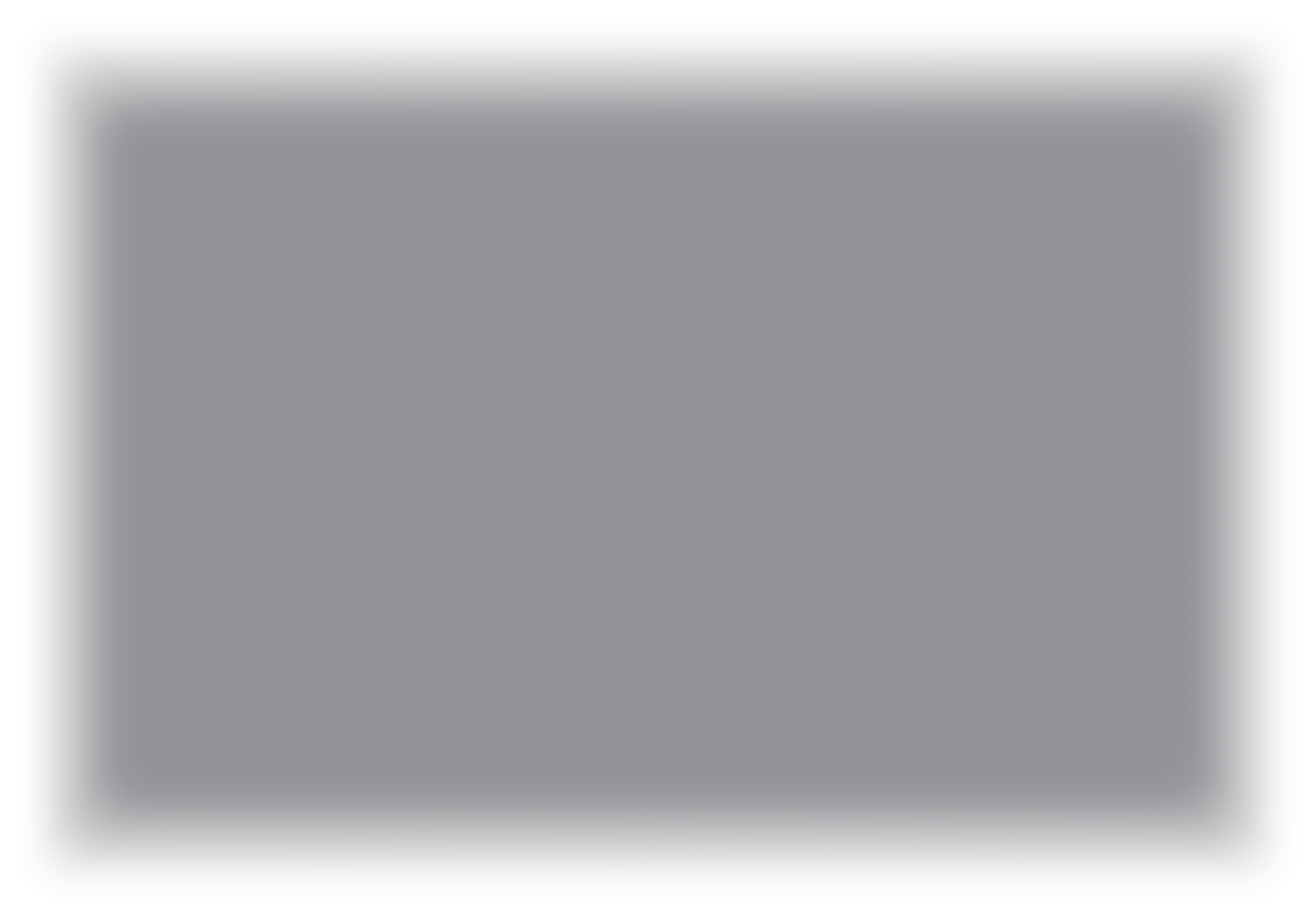 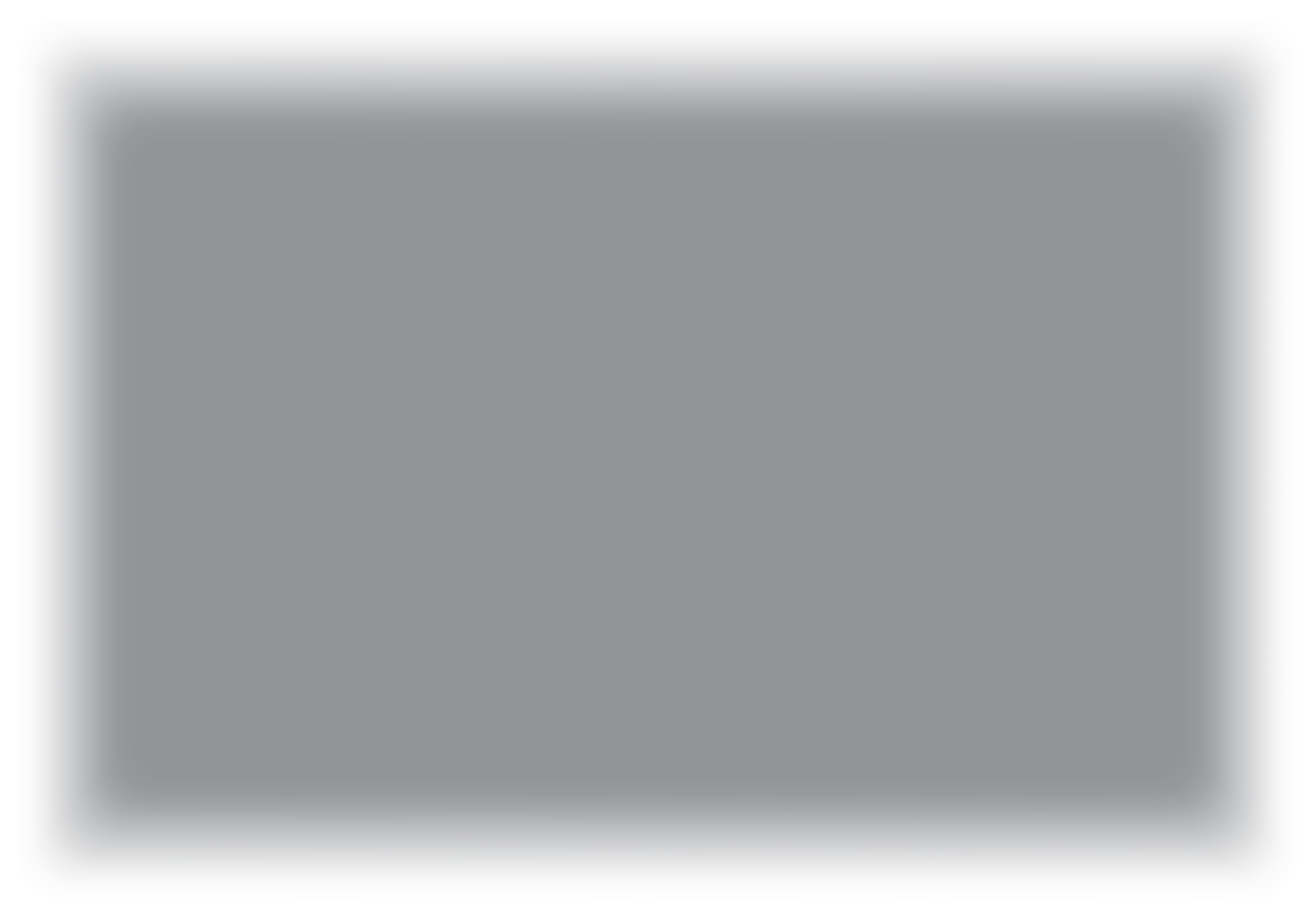 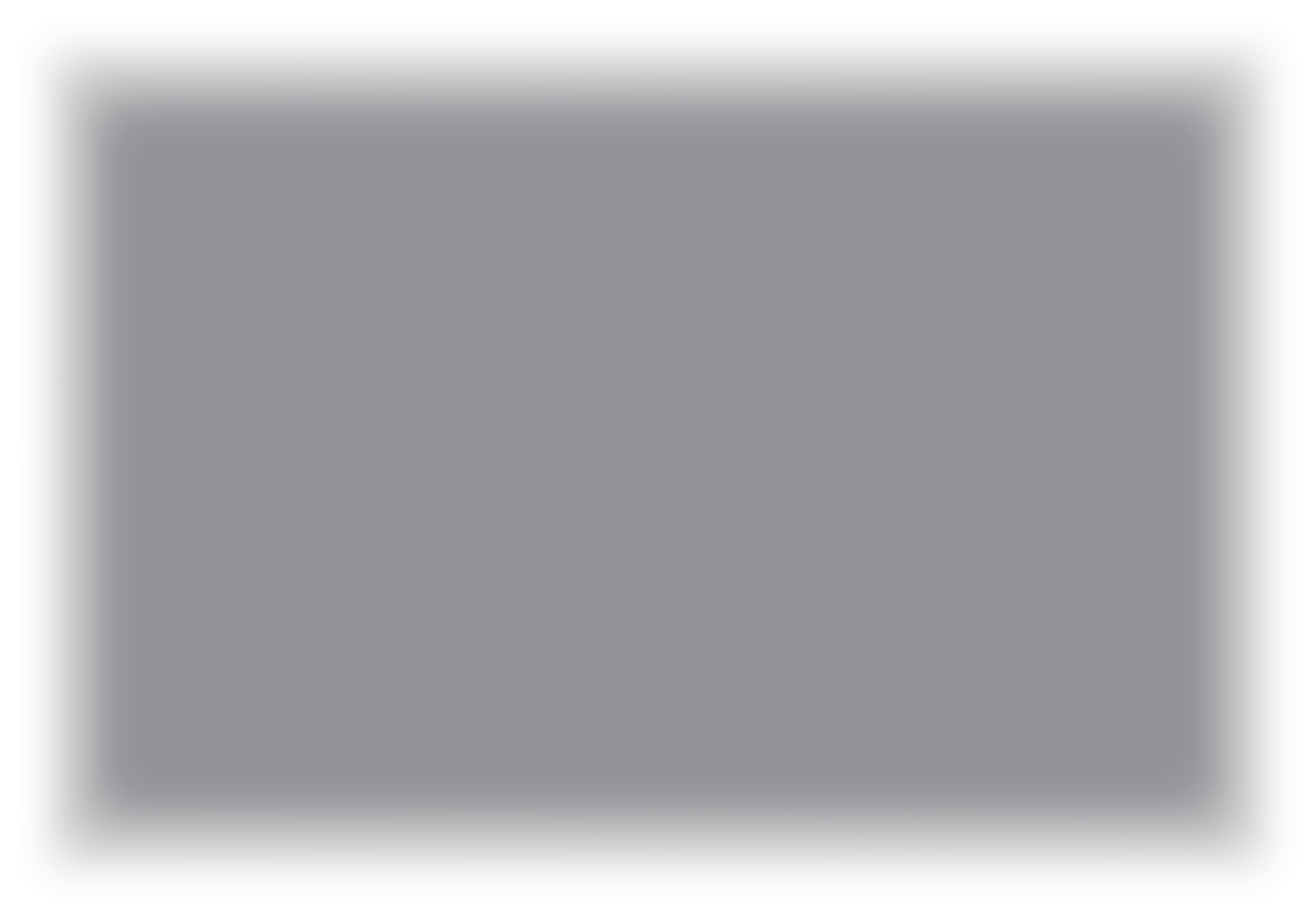 Phase 1 Vorbereitung & Schadens-begrenzung
Einführung in das regio-nale Tourismus-Krisenmanagement und dessen Komplexität
Richten Sie eine regionale öffentlich-private Part-nerschaft und ein Krisen-managementteam ein
Führen Sie eine SWOT-Analyse der regionalen Krisenanfälligkeit und ein Reiseziel-Audit durch
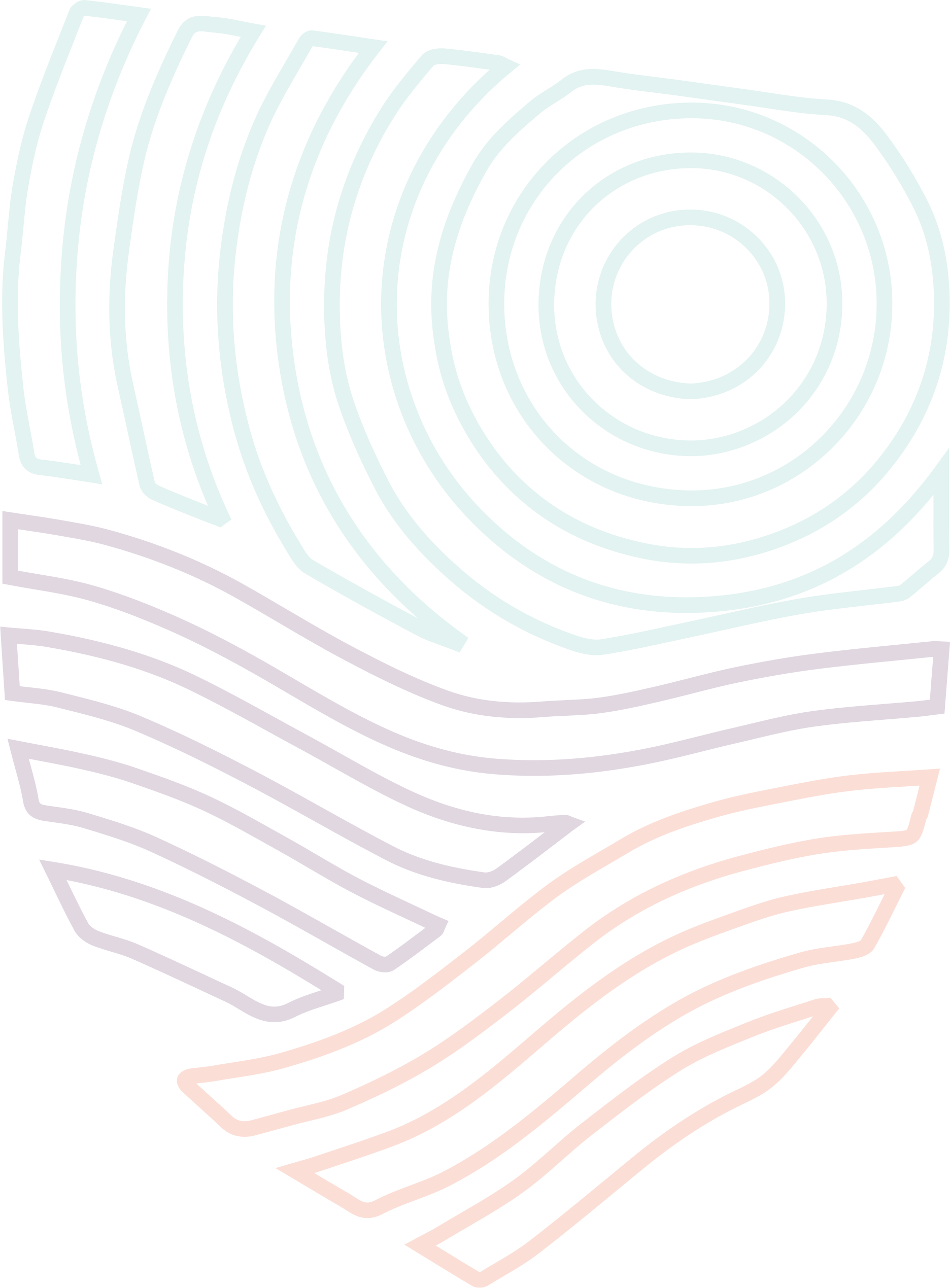 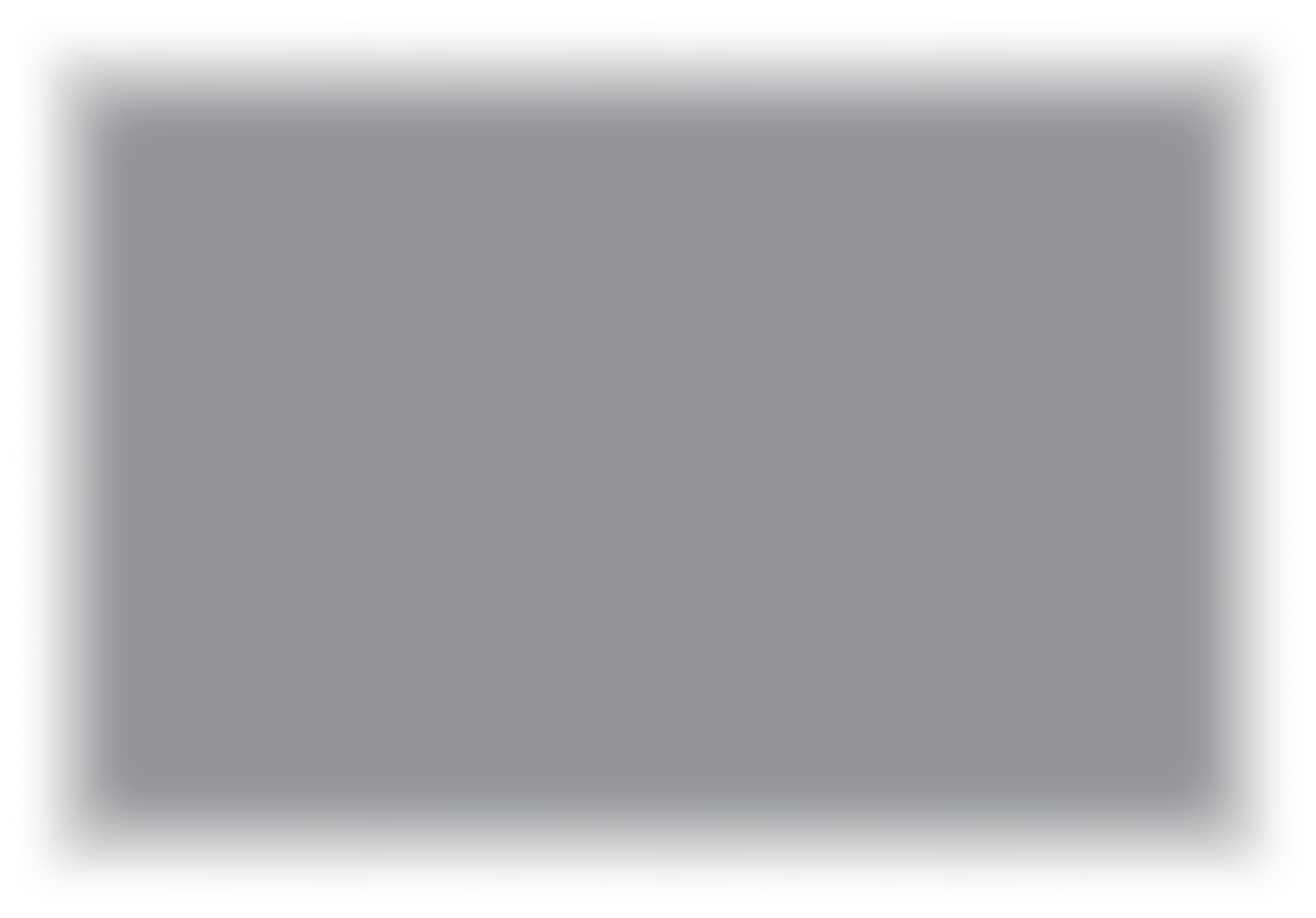 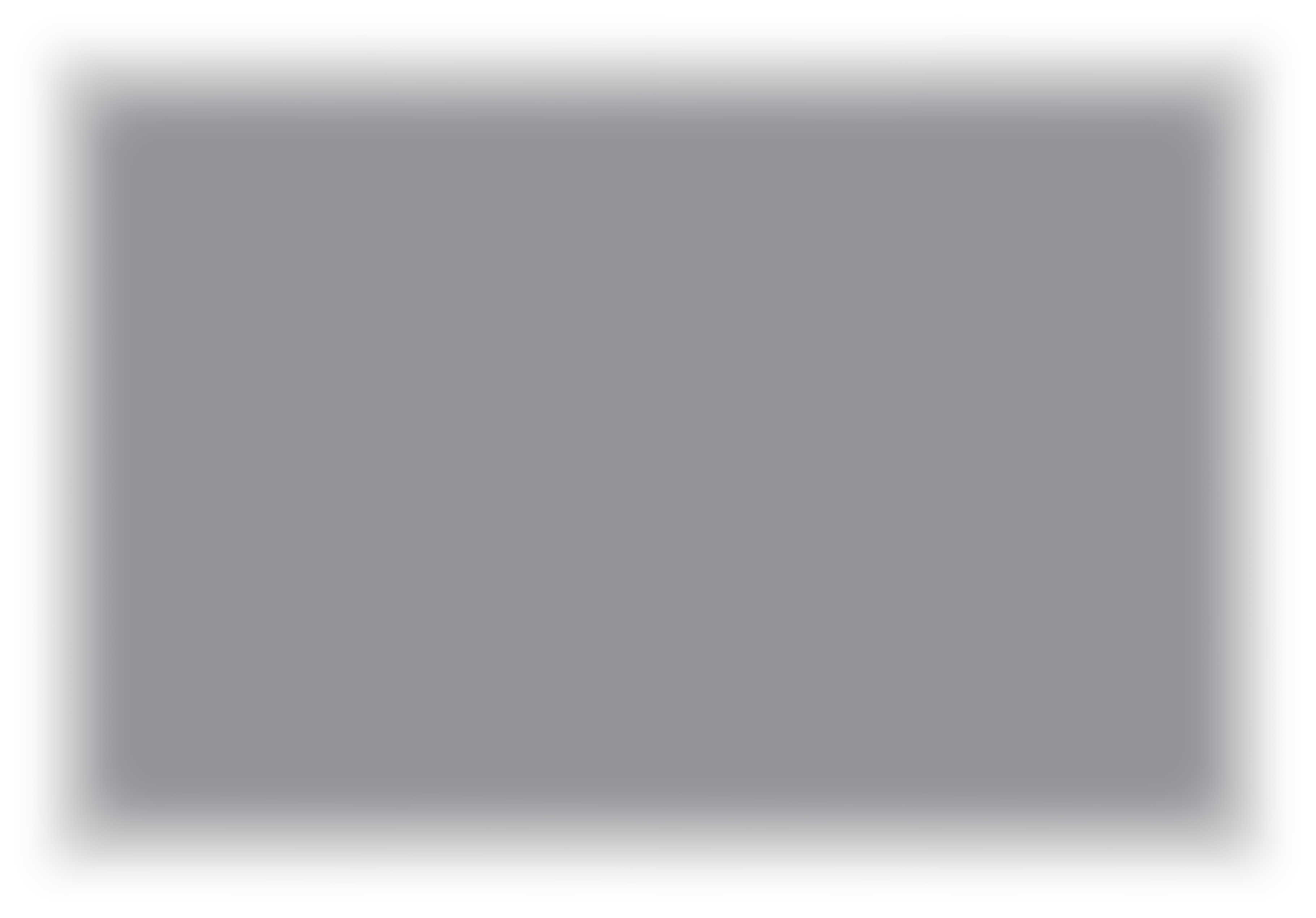 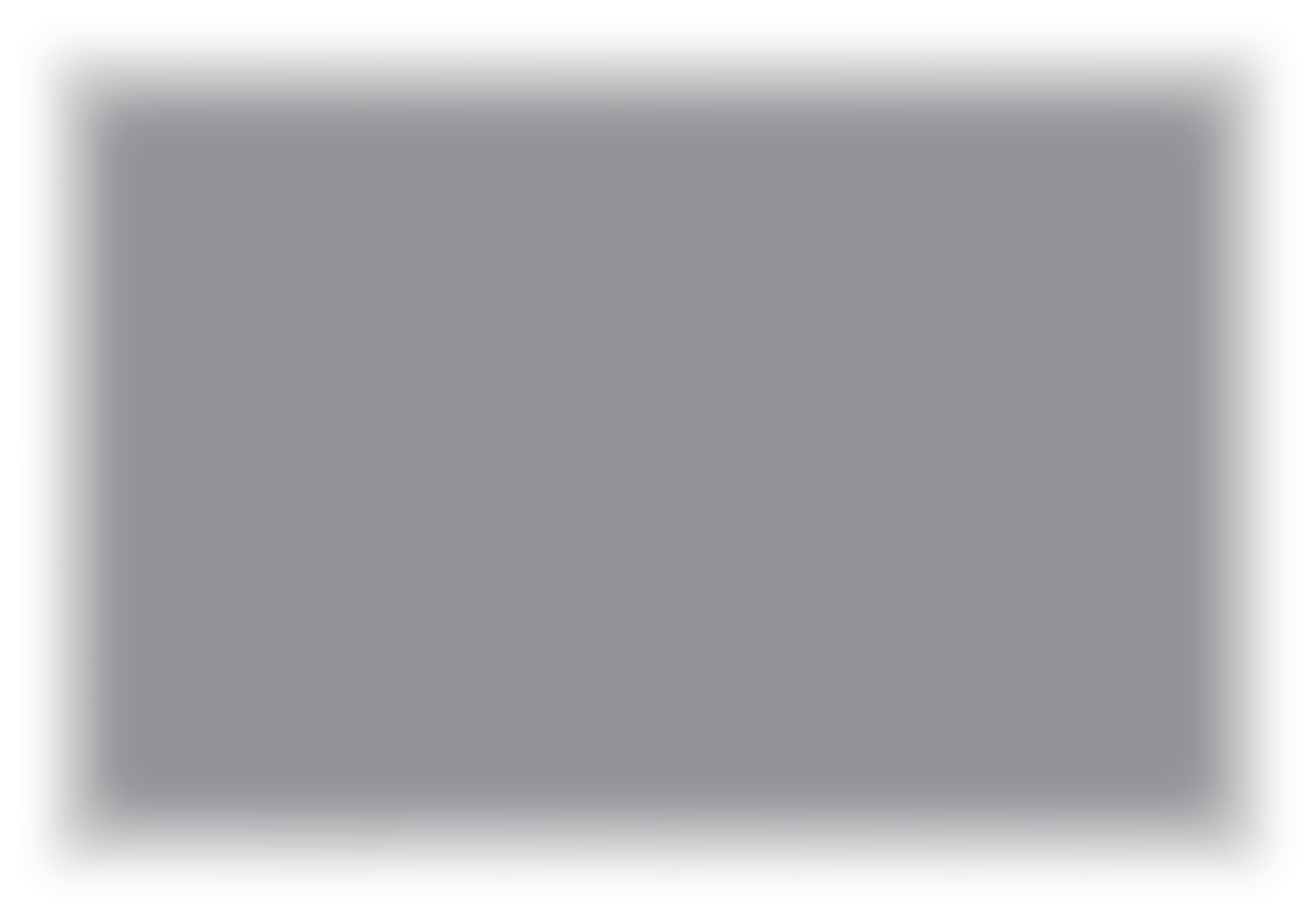 Modul 5
Modul 6
Modul 4
Phase 2 Planung 
& Reaktion
Mobilisierung von Maßnahmen und Kommunikation mit der Branche für die reg. Zusammenarbeit
Entwickeln Sie eine regionale Strategie für das Krisenmanagement (langfr. Planung zur Schadensbegrenzung)
Entwickeln Sie einen regionalen Krisenmanagement-Reaktionsplan (kurzfr. Reaktionsplan)
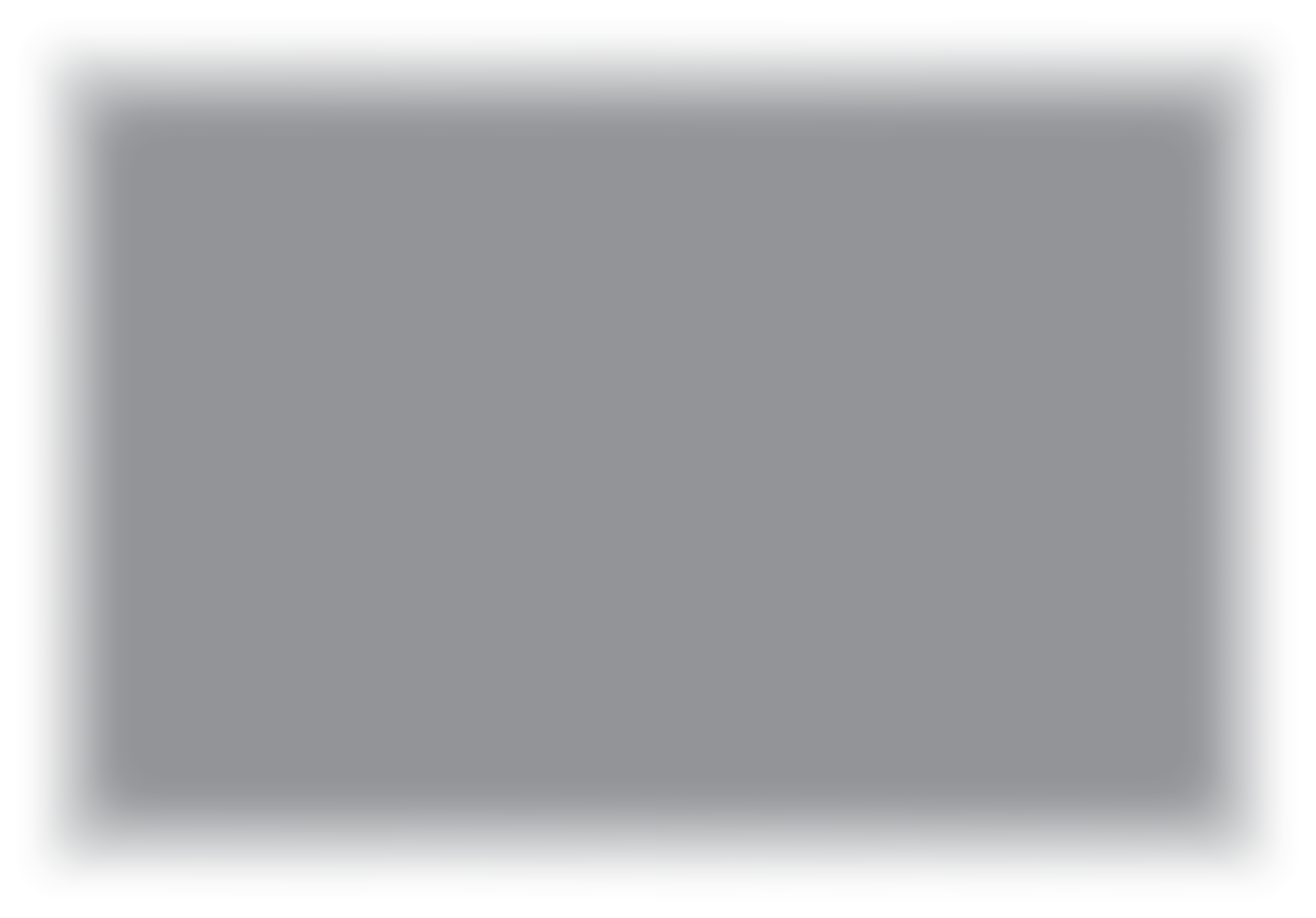 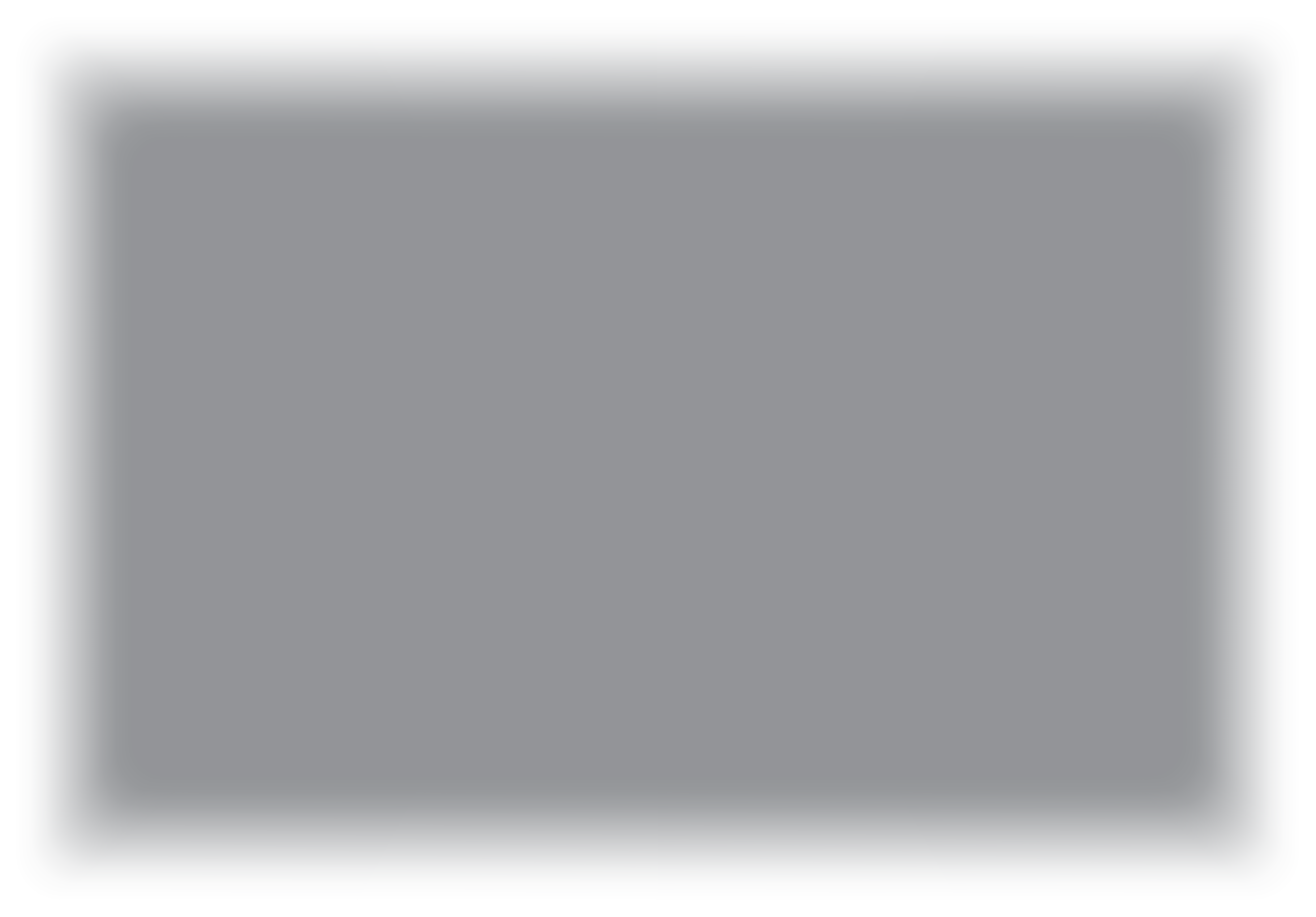 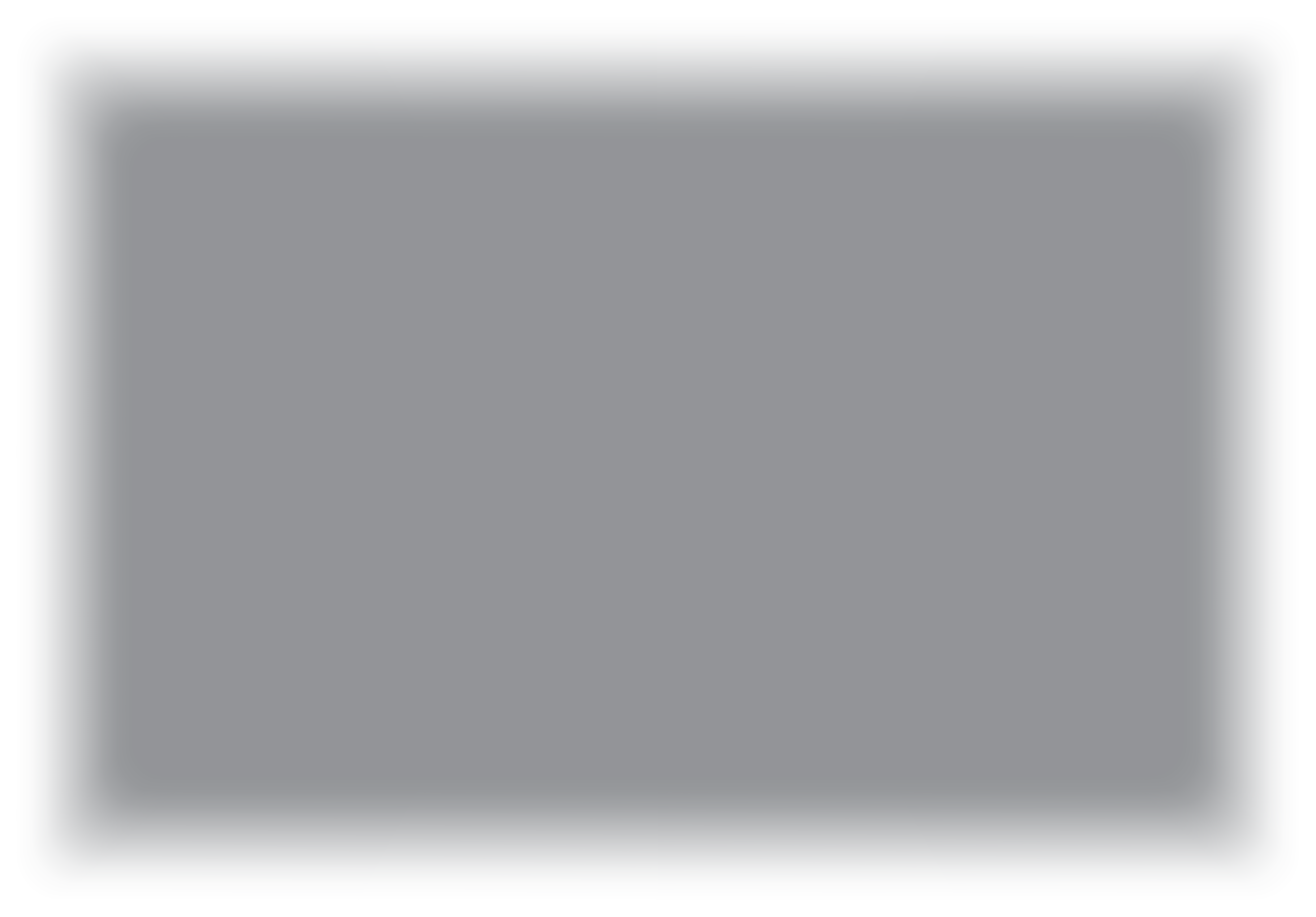 Phase 3
Erholung, Wiederaufbau & Resilienz
Modul 7
Modul 9
Modul 8
Regionale Erholung, Wiederaufbau und Resilienz auf dem Weg
 zu einer "neuen Norm" nach der Krise
Strategisches regionales Krisenreaktions- und Erholungsmarketing
Kommunikations-strategie und Umgang mit PR und Medien
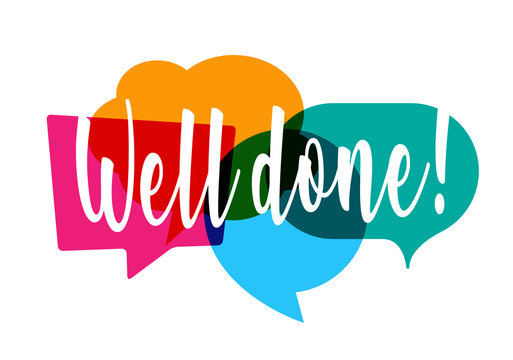 Gut gemacht!

Sie haben das zweite Modul abgeschlossen.
https://www.tourismrecovery.eu/
Facebook
Momentum, Irland Entwickler von Modulen
The European Commission support for the production of this publication does not constitute an endorsement of the contents which reflects the views only of the authors, and the Commission cannot be held responsible for any use which may be made of the information contained therein. 2020-1-UK01-KA203-079083